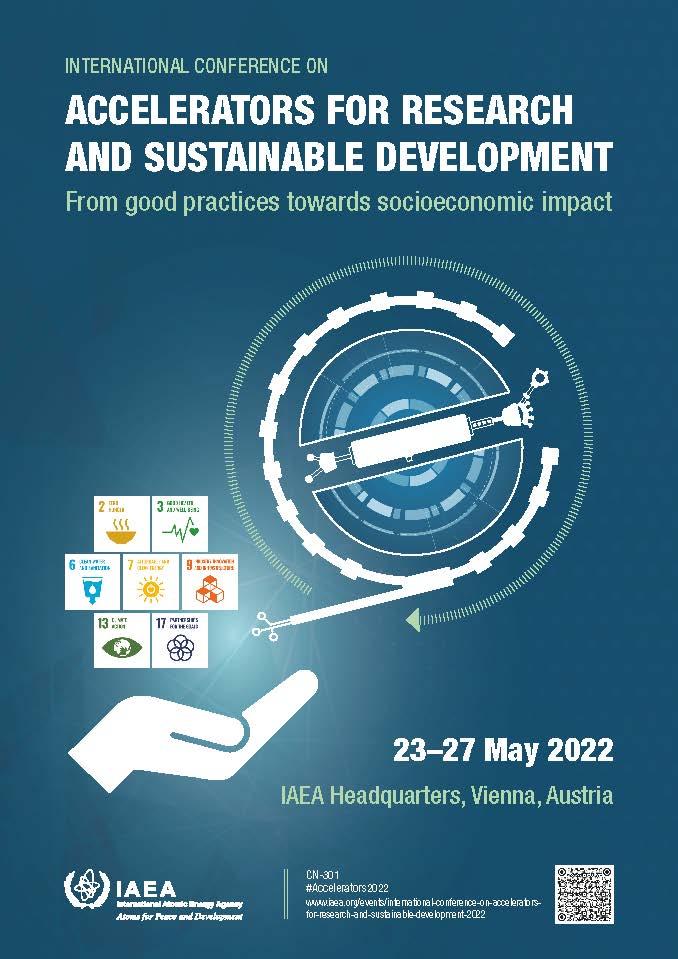 IAEA-CN301-73
Research activities on the cyclotron-based production of innovative radionuclides: The experience at the Legnaro National Laboratories of INFN
G. Pupillo1, A. Andrighetto1, M. Ballan1, 
S. Cisternino1,2, S. Corradetti1, L. De Dominicis1,3, 
J. Esposito1, M. Manzolaro1, P. Martini4, A. Monetti1, 
L. Morselli1,4, L. Mou1,4, D. Scarpa1, G. Sciacca1

1 Istituto Nazionale di Fisica Nucleare, Laboratori Nazionali di Legnaro (INFN-LNL), Legnaro, Padova, Italy
2 Engineering Department, University of Padova, Italy
3 Physics and Astronomy Department, University of Padova, Italy
4 Physics and Earth Science Department, University of Ferrara, Italy

(gaia.pupillo@lnl.infn.it)
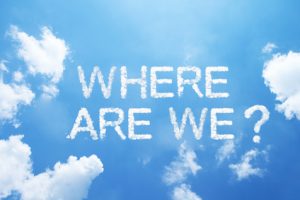 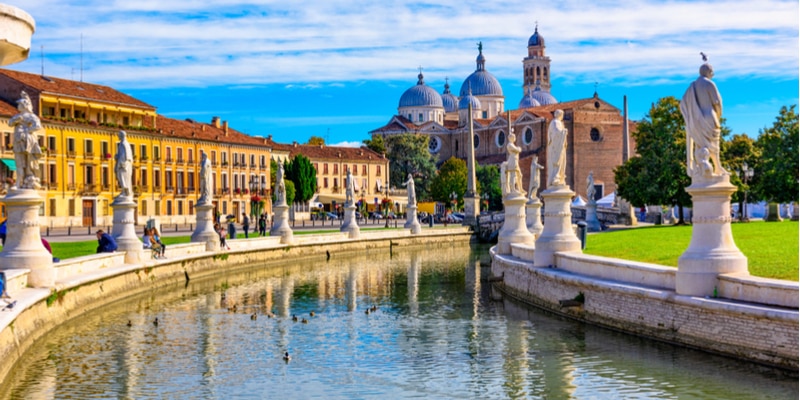 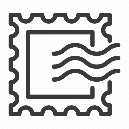 INFN-LNL are close to Padova and Venice
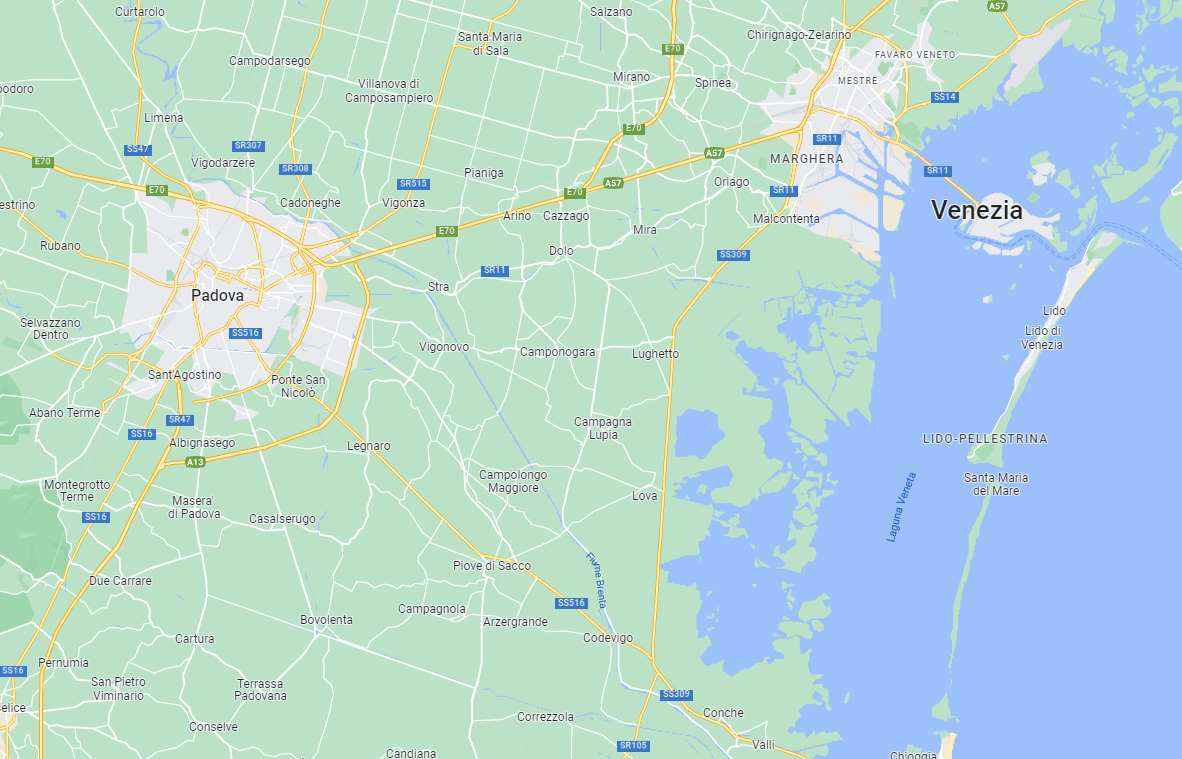 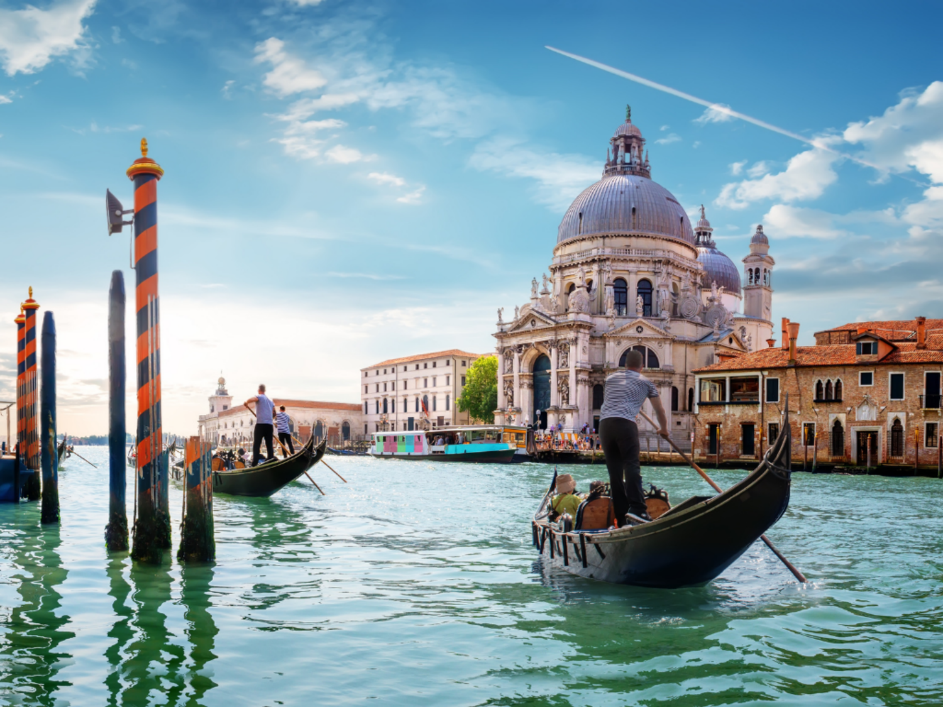 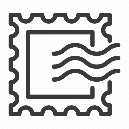 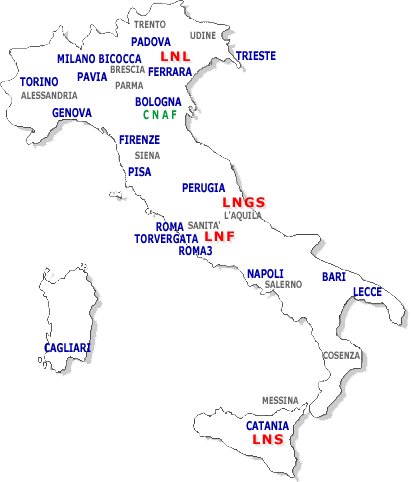 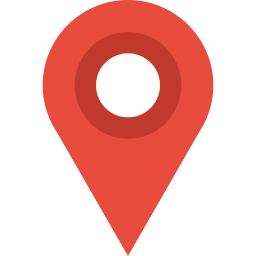 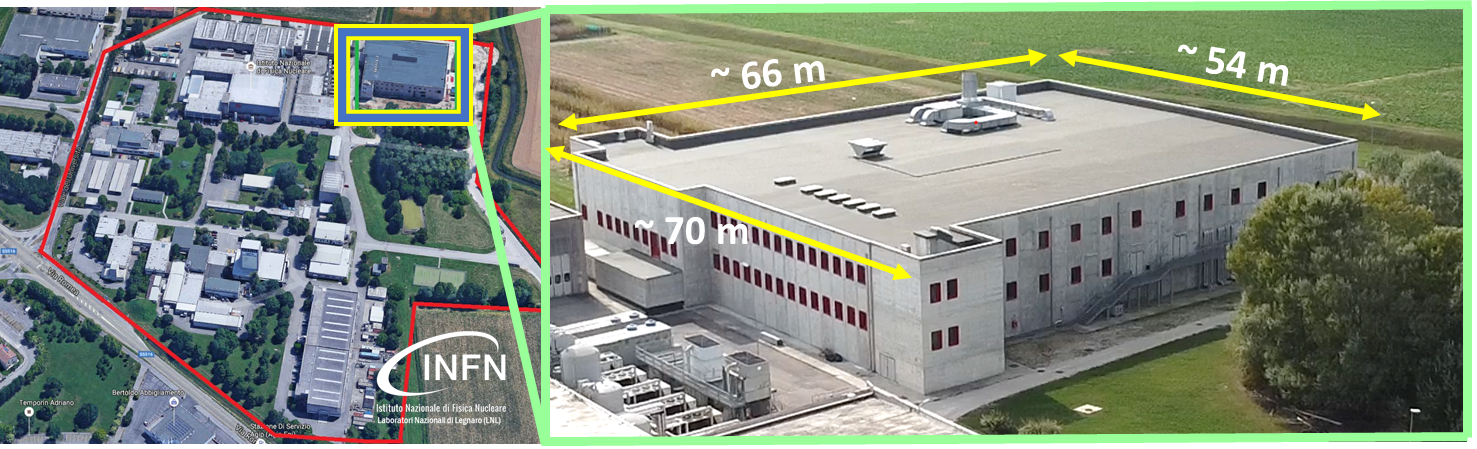 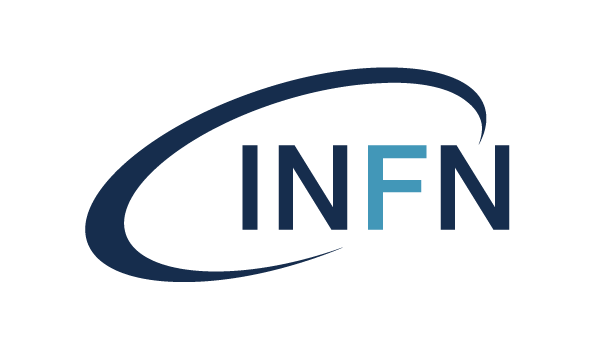 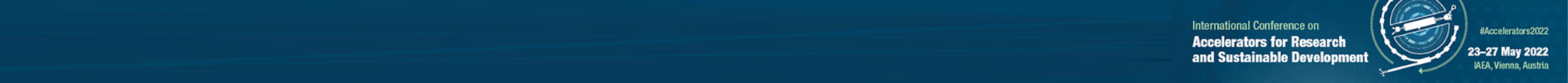 IAEA-CN301-73
Slide  1/15
Gaia Pupillo, INFN-LNL
The SPES project
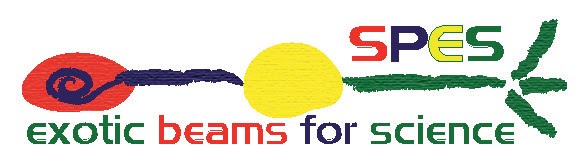 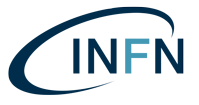 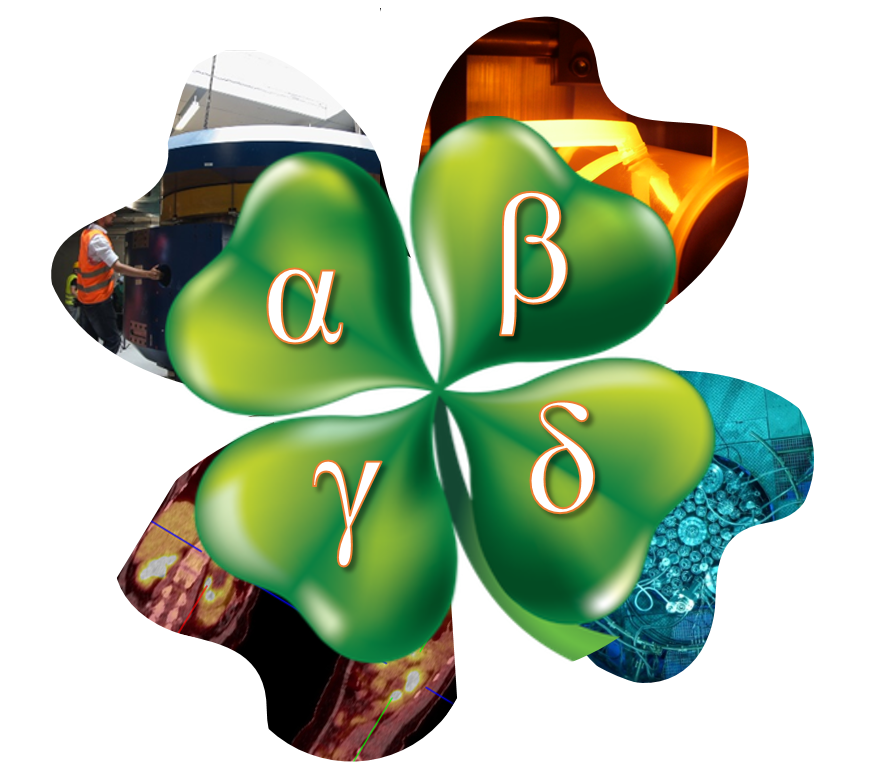 SPES-α 
The cyclotron and related infrastructure.
SPES-β 
The ISOL facility and the acceleration of neutron-rich unstable nuclei.
SPES-γ 
The production of radionuclides for applications.
SPES-δ 
The multidisciplinary neutron sources.
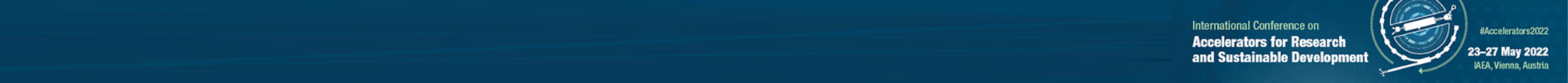 IAEA-CN301-73
Slide  2/15
Gaia Pupillo, INFN-LNL
The SPES cyclotron
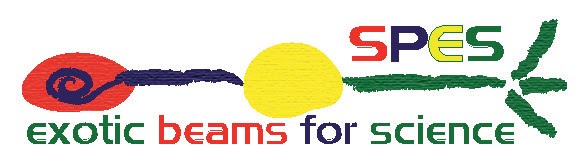 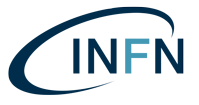 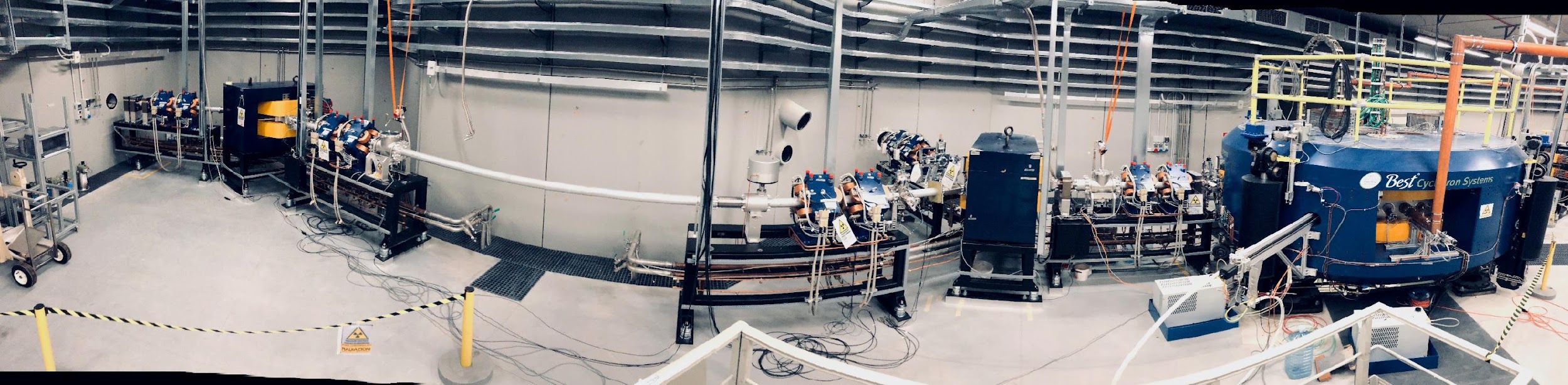 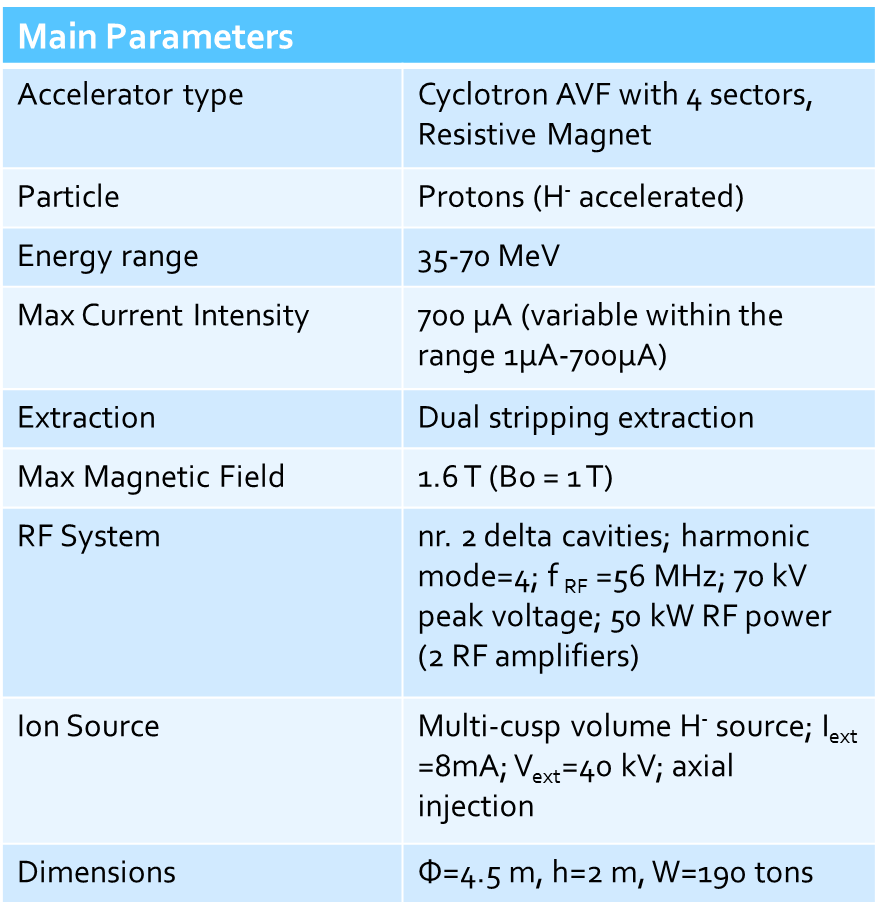 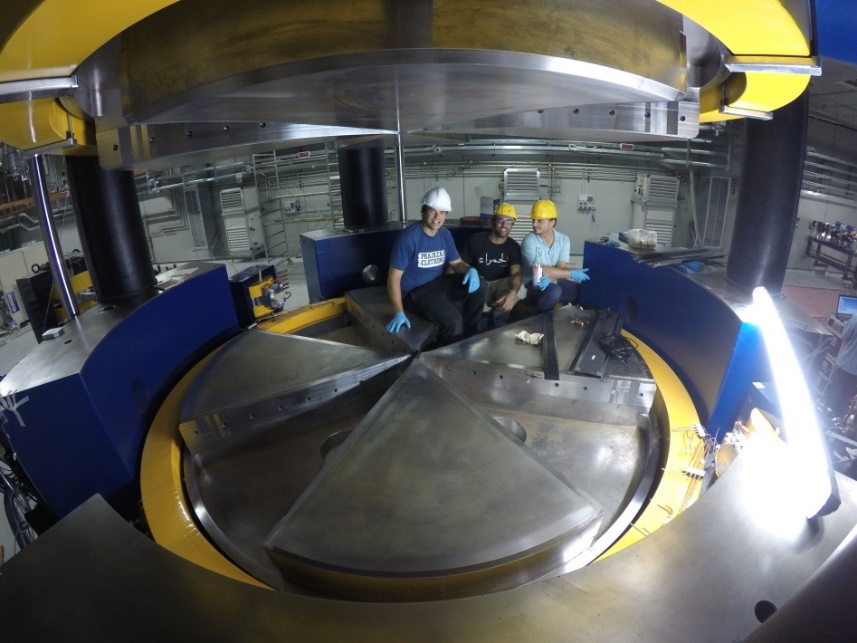 Tunable energy: 70 – 35 MeV
High output current:  500 µA

Dual extraction  Fundamental & Applied research
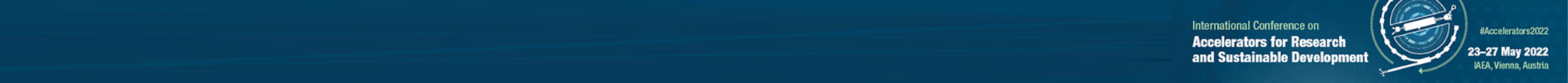 IAEA-CN301-73
Slide  3/15
Gaia Pupillo, INFN-LNL
Medical radionuclides production
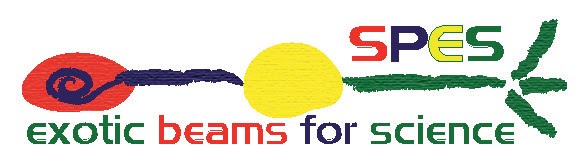 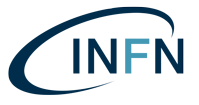 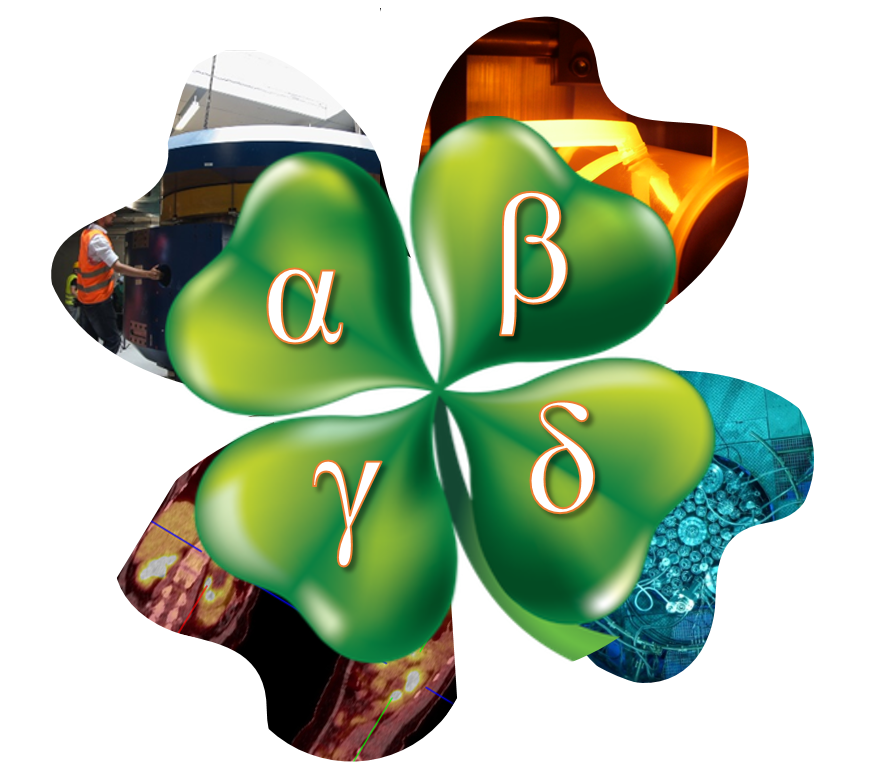 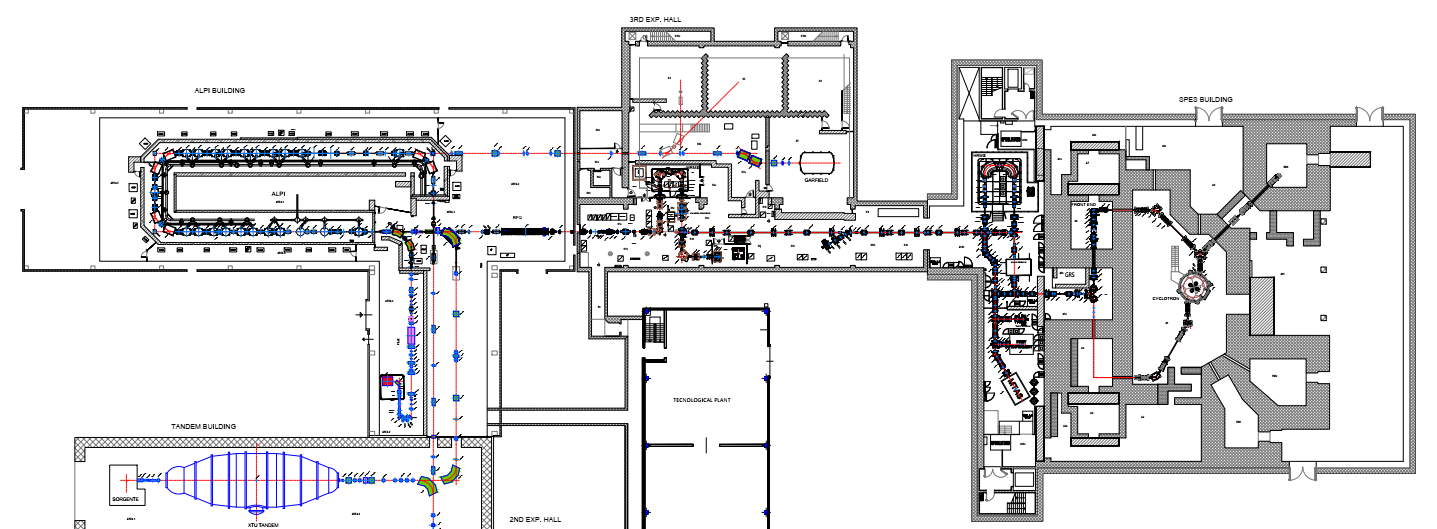 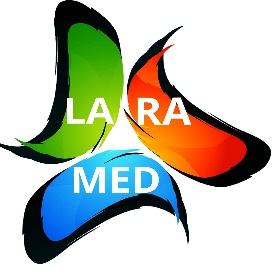 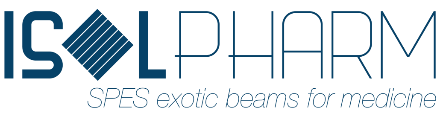 SPES-γ 
The production of radionuclides for applications.
ISOL technique
A. Andrighetto
Resp. ISOLPHARM
Direct activation
J. Esposito
Resp. LARAMED
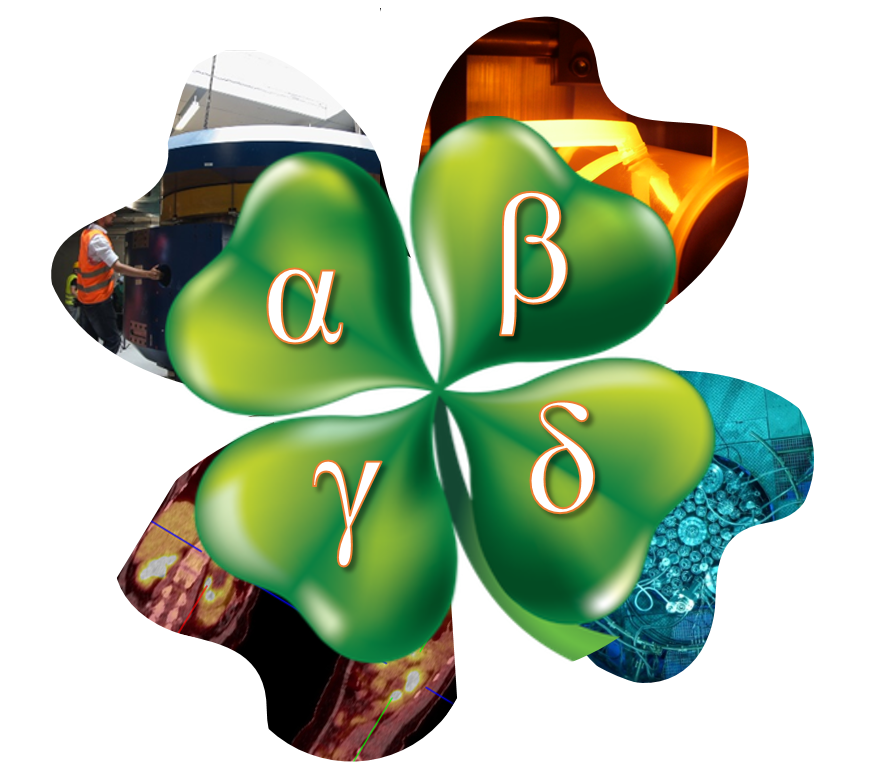 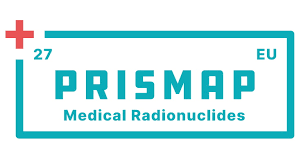 https://isolpharm.pd.infn.it/web/
https://www.lnl.infn.it/en/spes-laramed-range
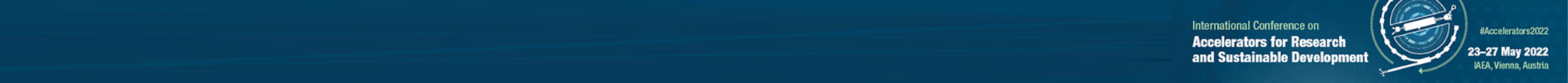 IAEA-CN301-73
Slide  4/15
Gaia Pupillo, INFN-LNL
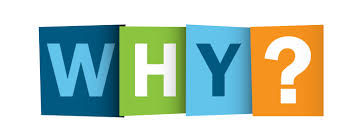 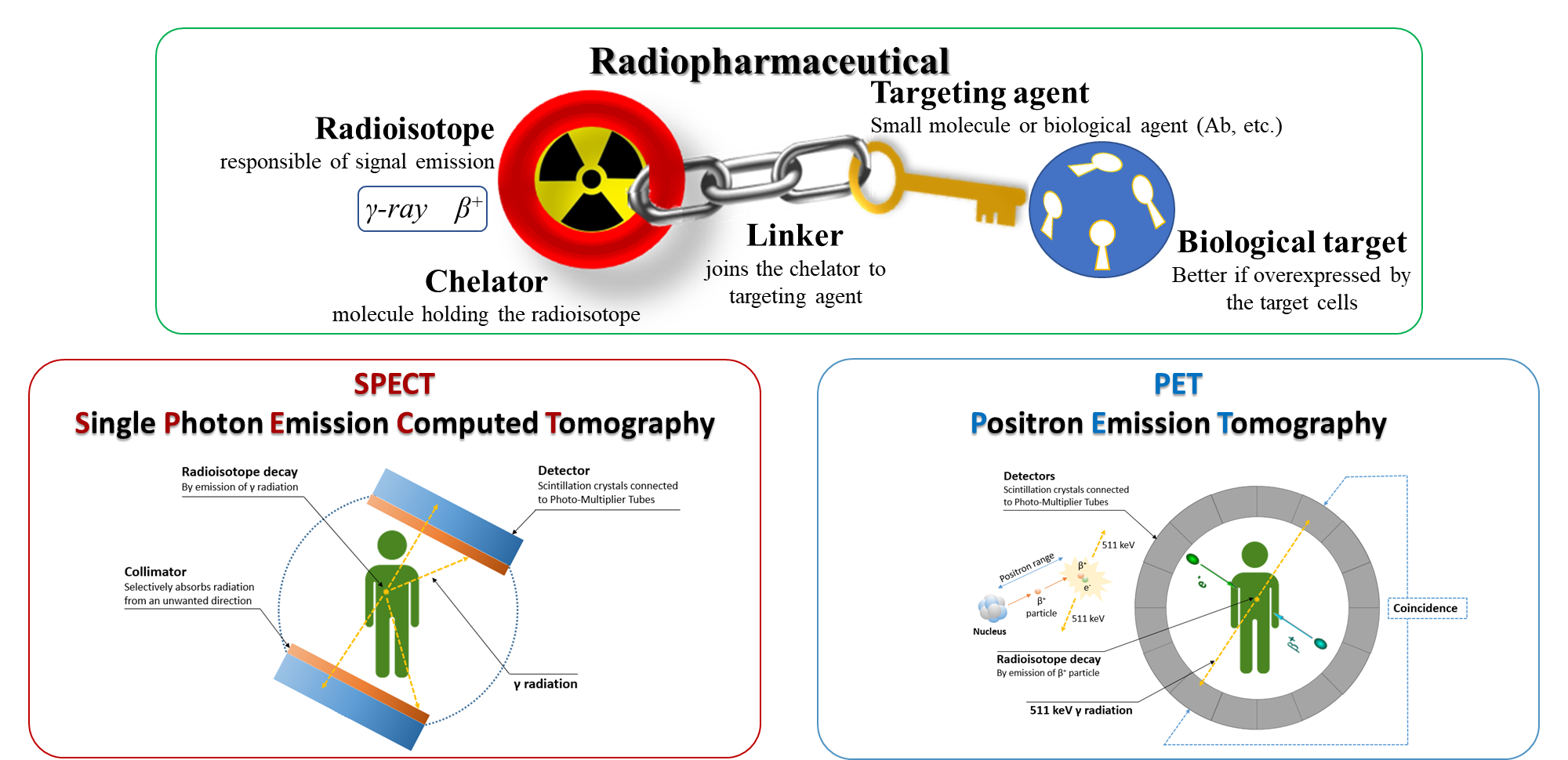 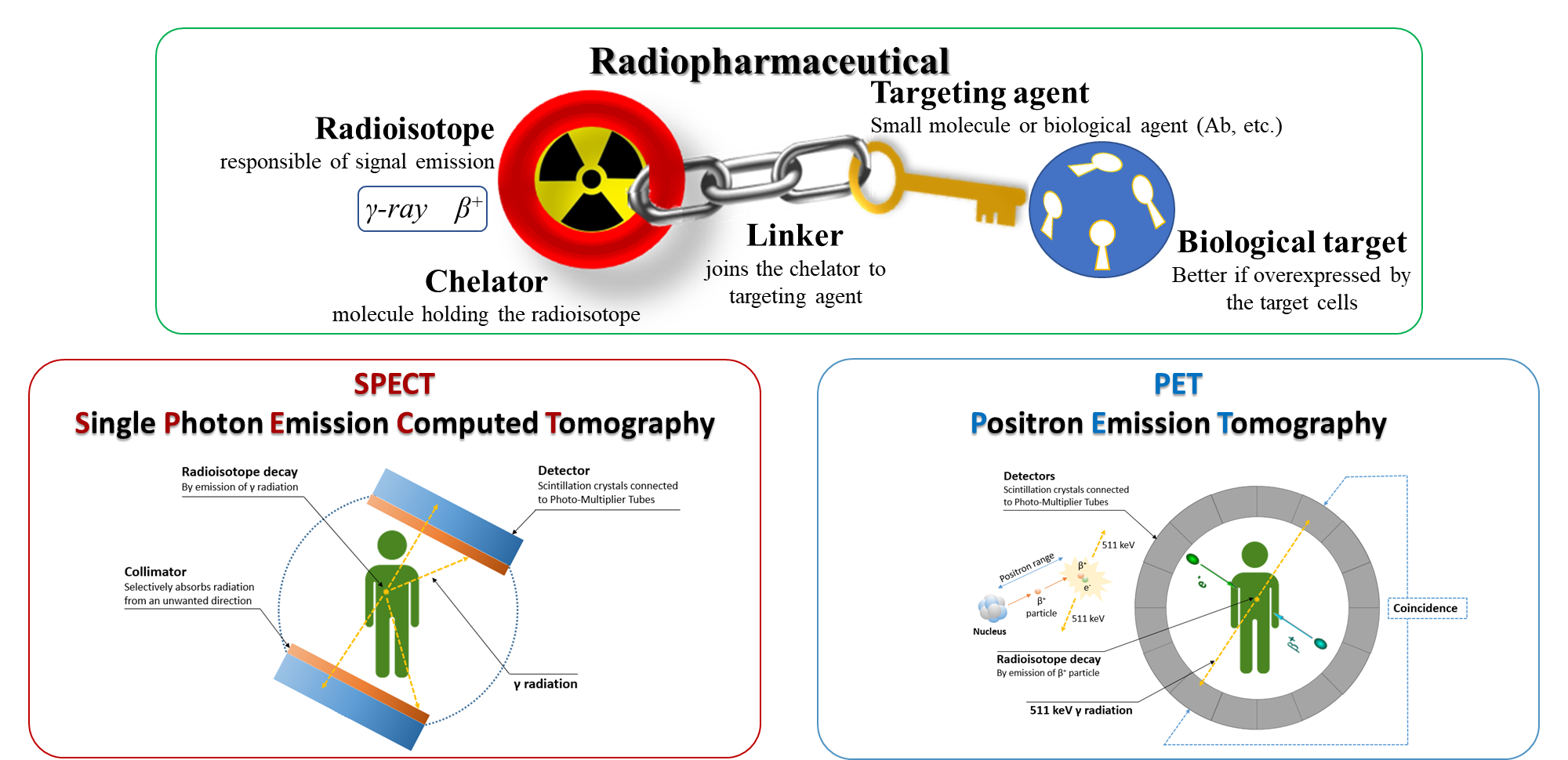 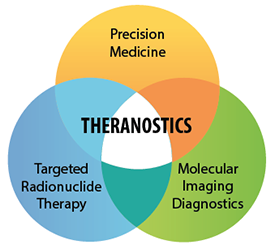 THERAPY
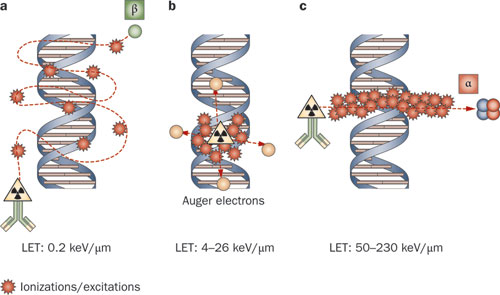 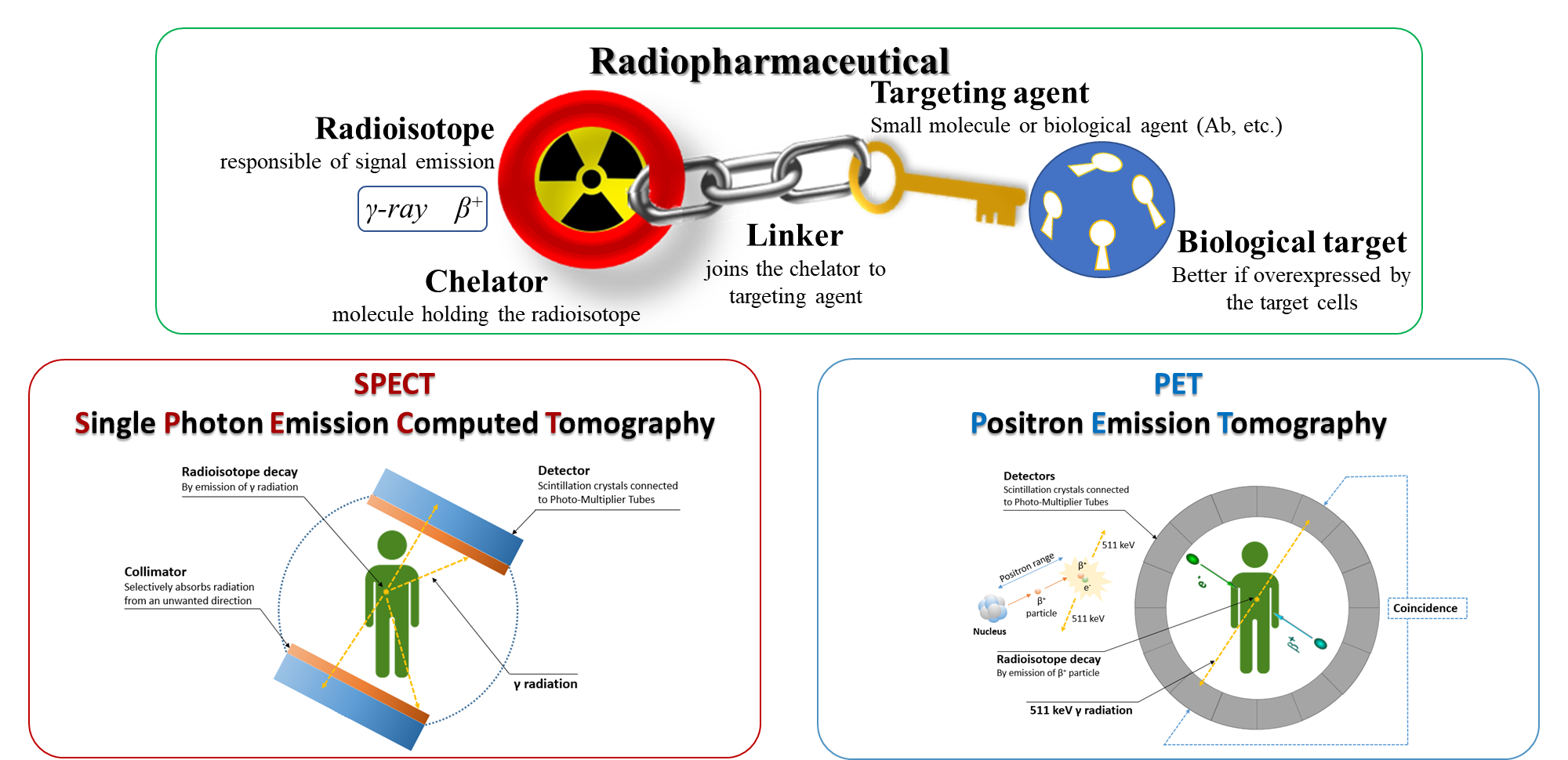 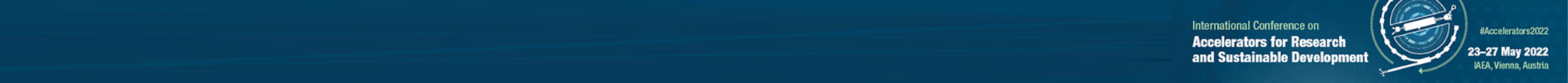 IAEA-CN301-73
Slide  5/15
Gaia Pupillo, INFN-LNL
The ISOL facility
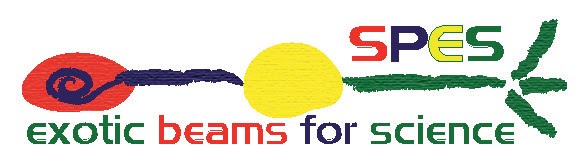 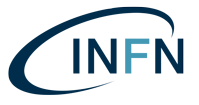 SPES-β
The acceleration of neutron-rich unstable nuclei.
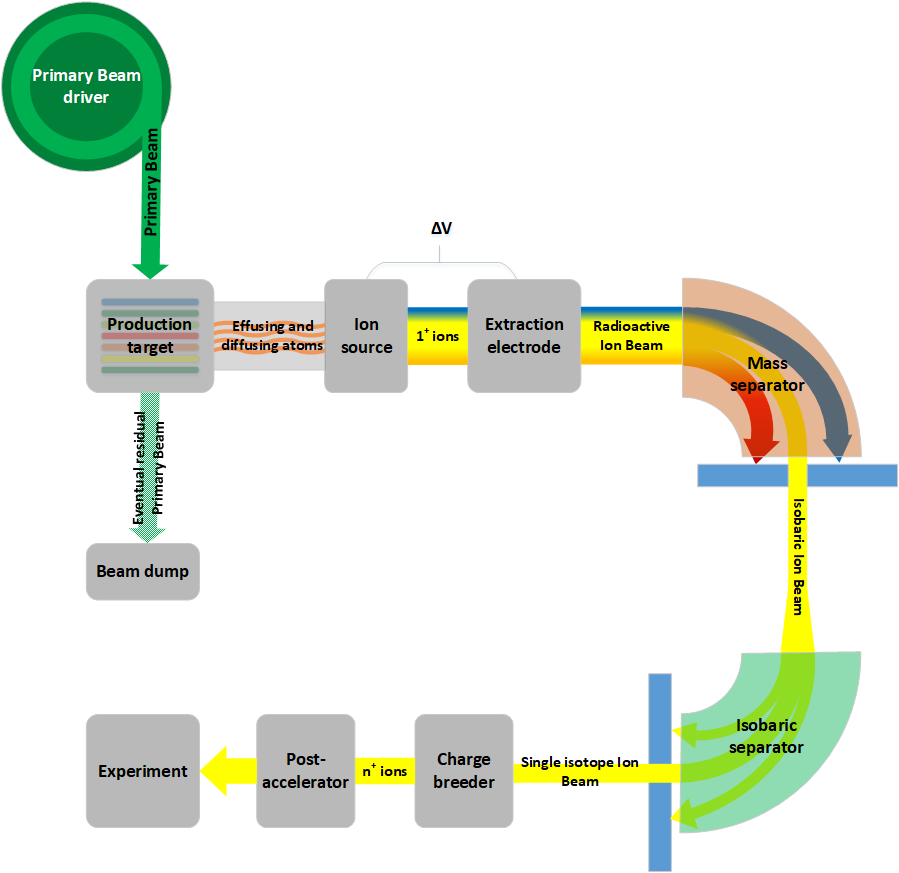 ISOL: Isotope Separation On Line
from Cyclotron through Target to Experiment
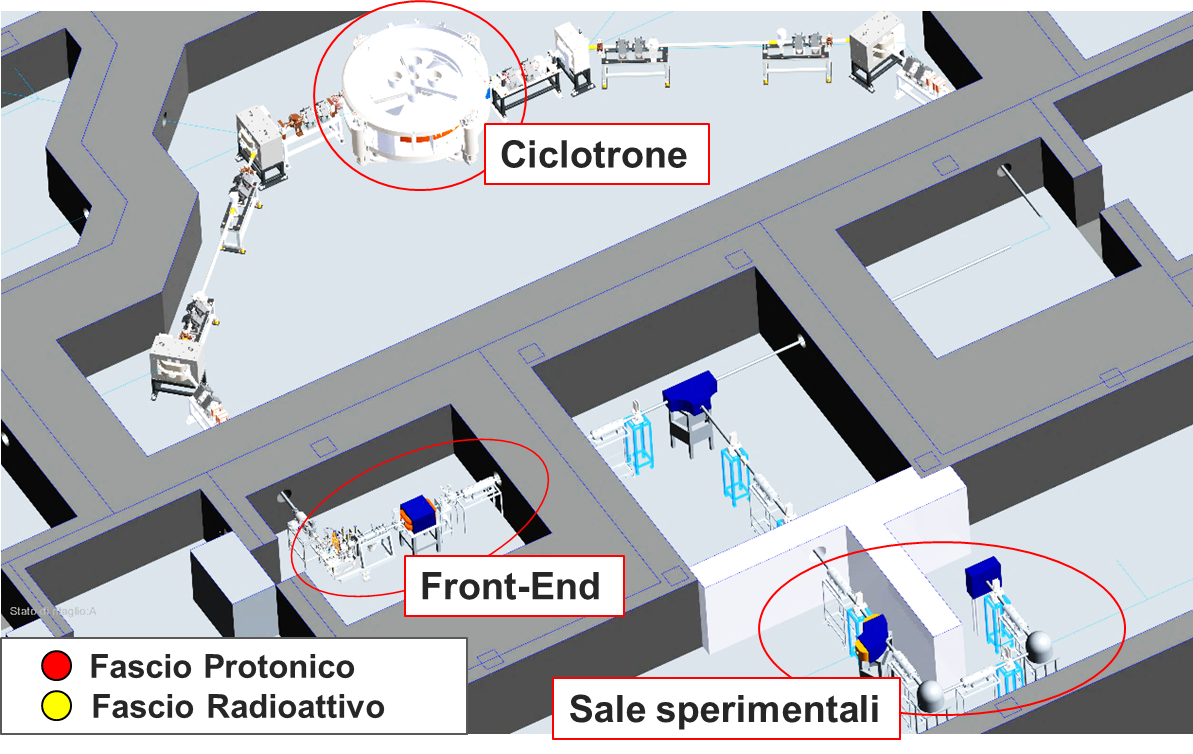 Cyclotron
SPES-γ
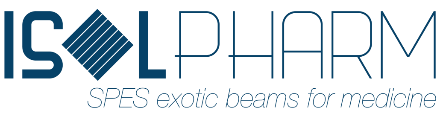 SPES Target
Proton beam
Radioactive beam
Low Energy Exp.
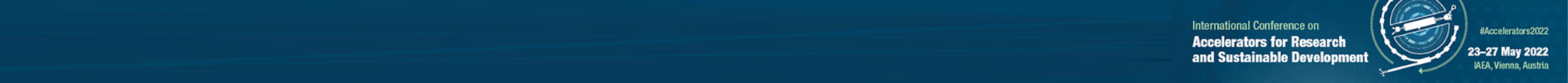 IAEA-CN301-73
Slide  6/15
Gaia Pupillo, INFN-LNL
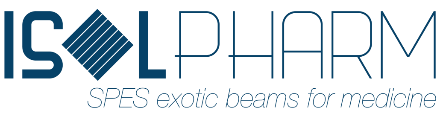 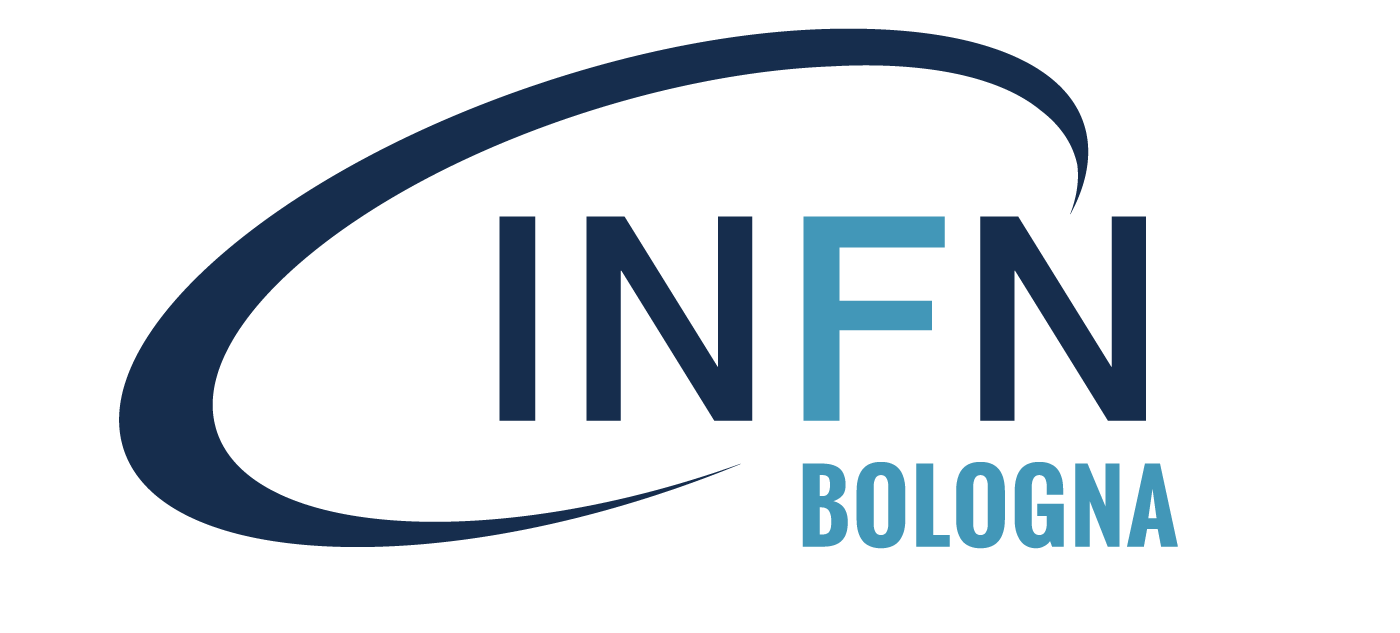 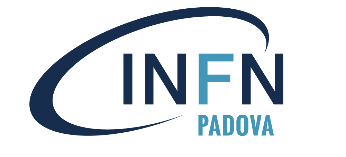 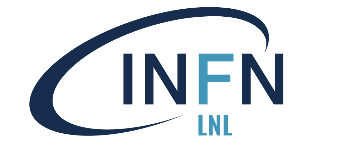 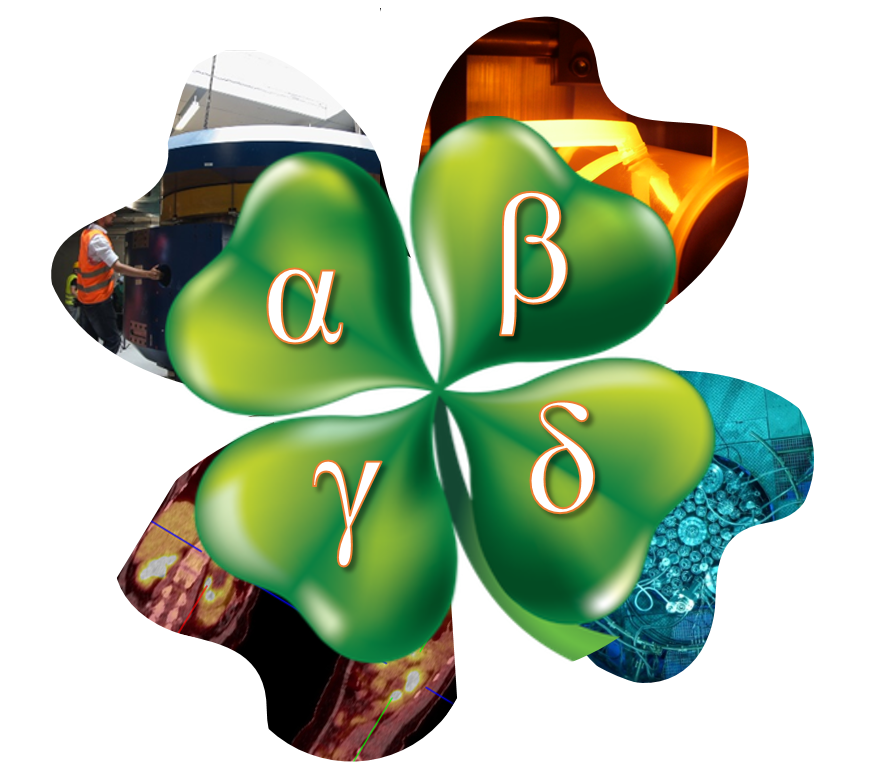 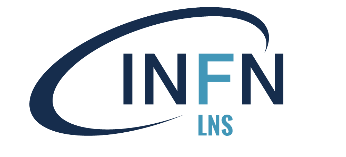 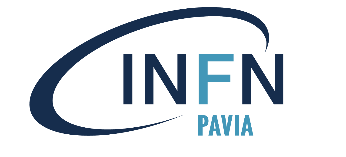 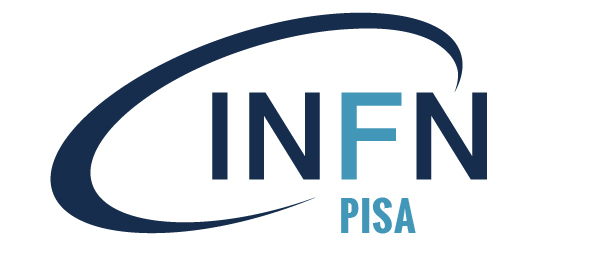 The ISOLPHARM method radiopharmaceuticals production is an INFN PATENT
ISOLPHARM national collaboration
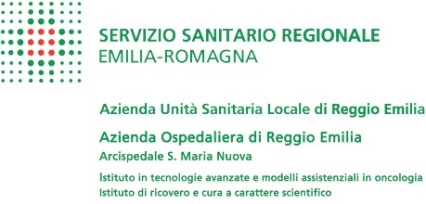 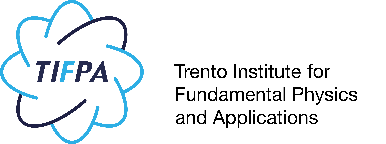 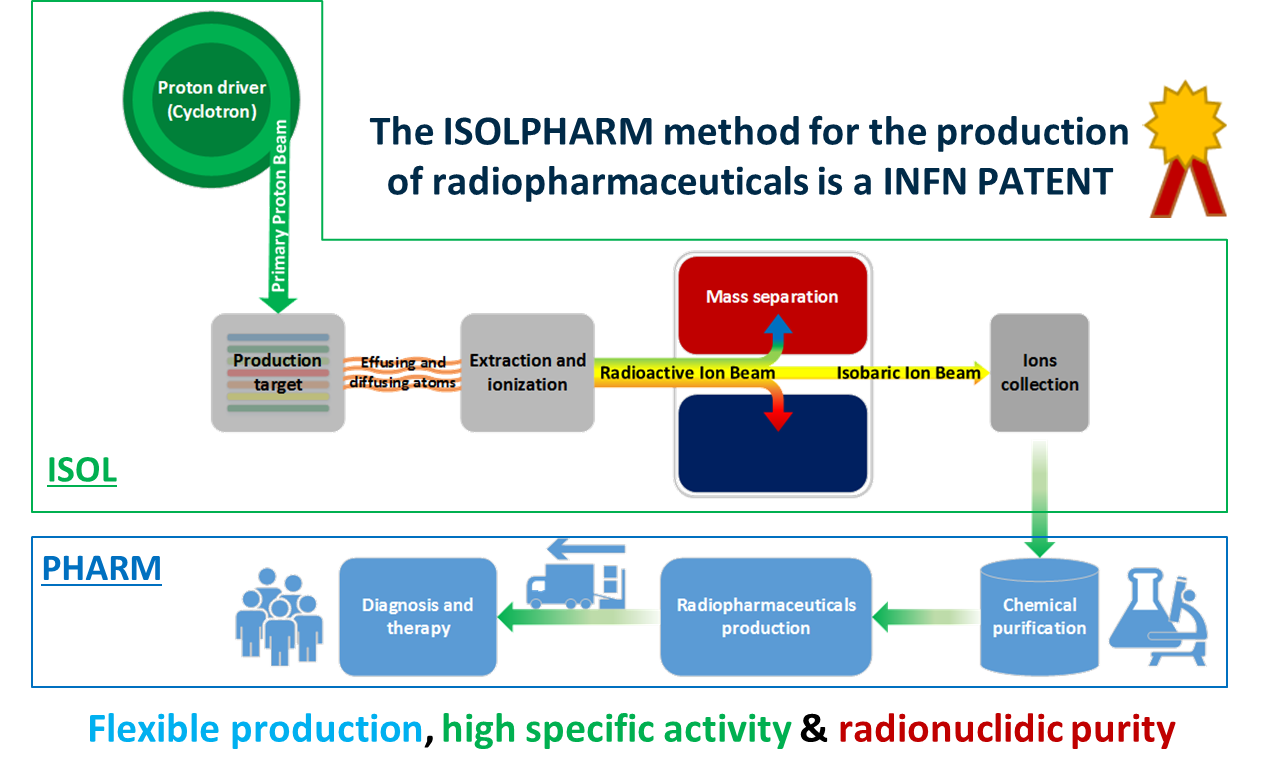 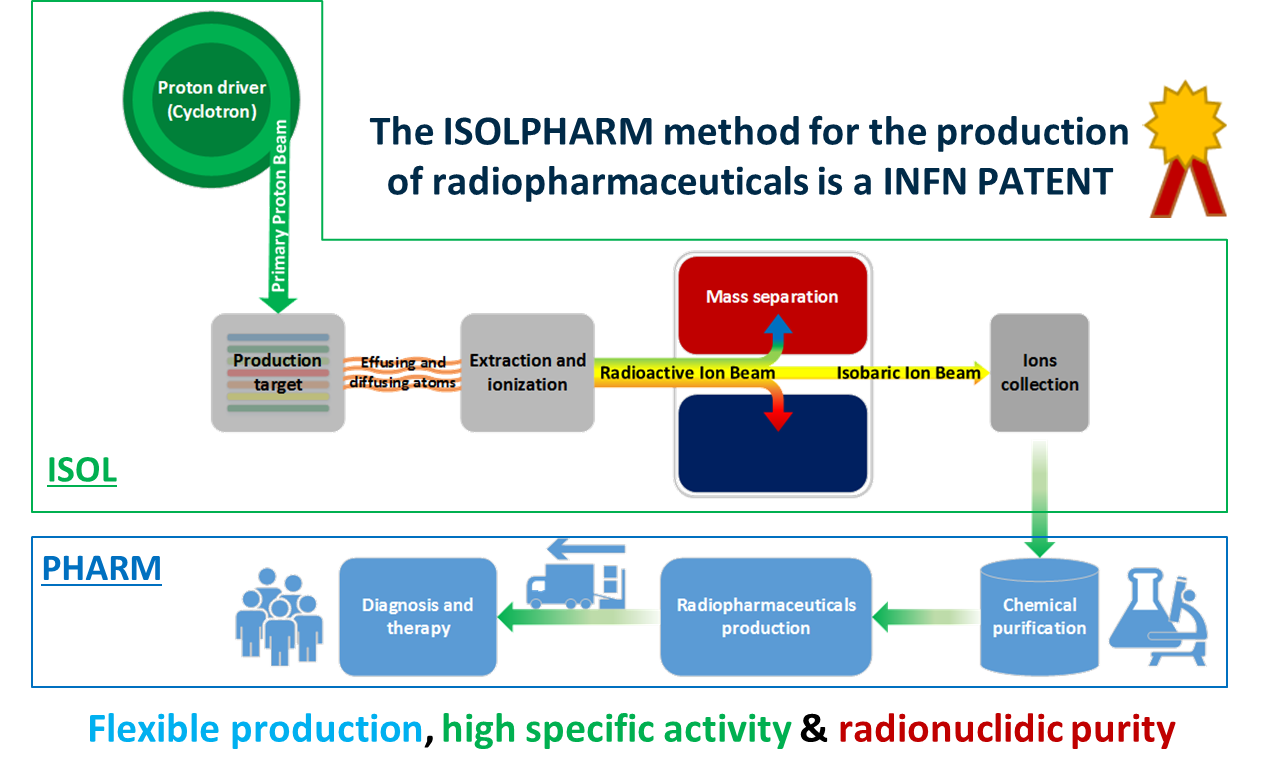 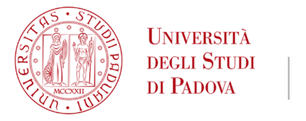 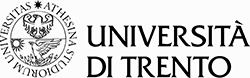 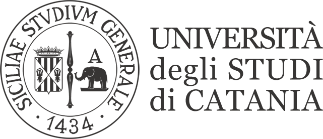 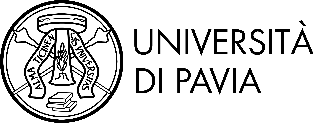 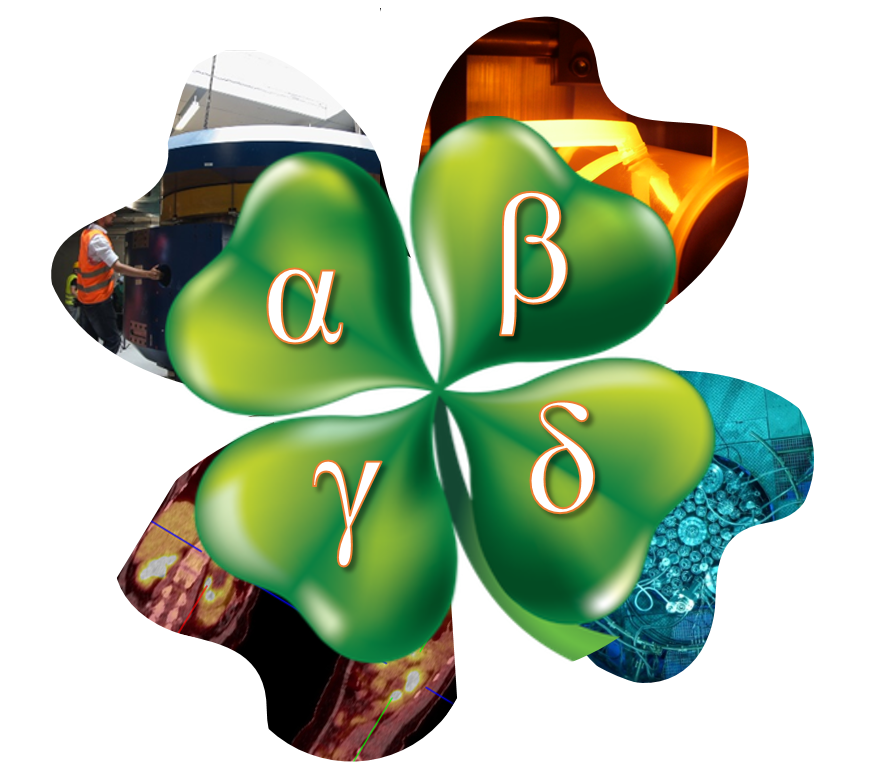 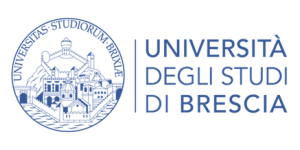 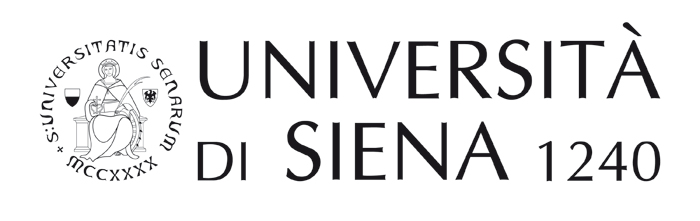 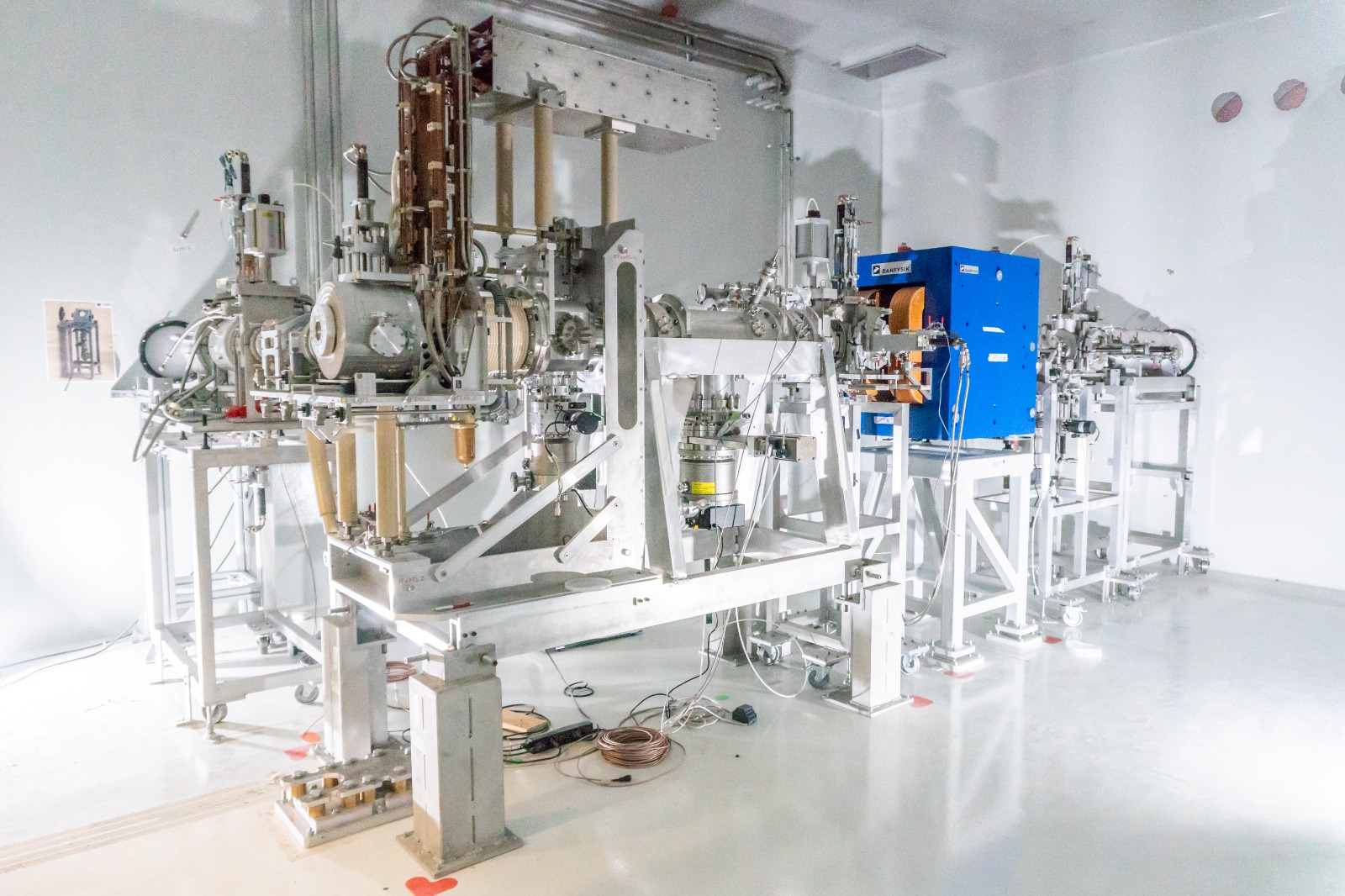 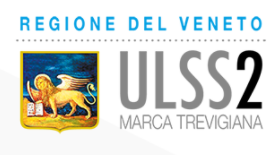 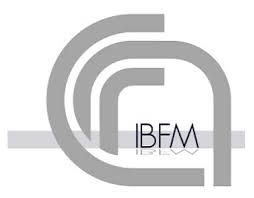 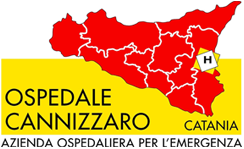 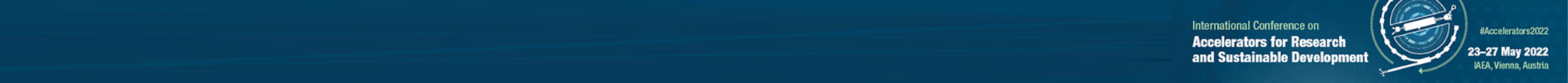 IAEA-CN301-73
Slide  7/15
Gaia Pupillo, INFN-LNL
The front end at SPES
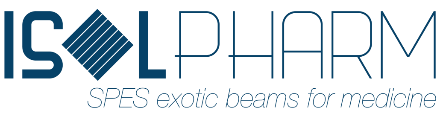 111Ag production is
investigated with two INFN-csn5 projects
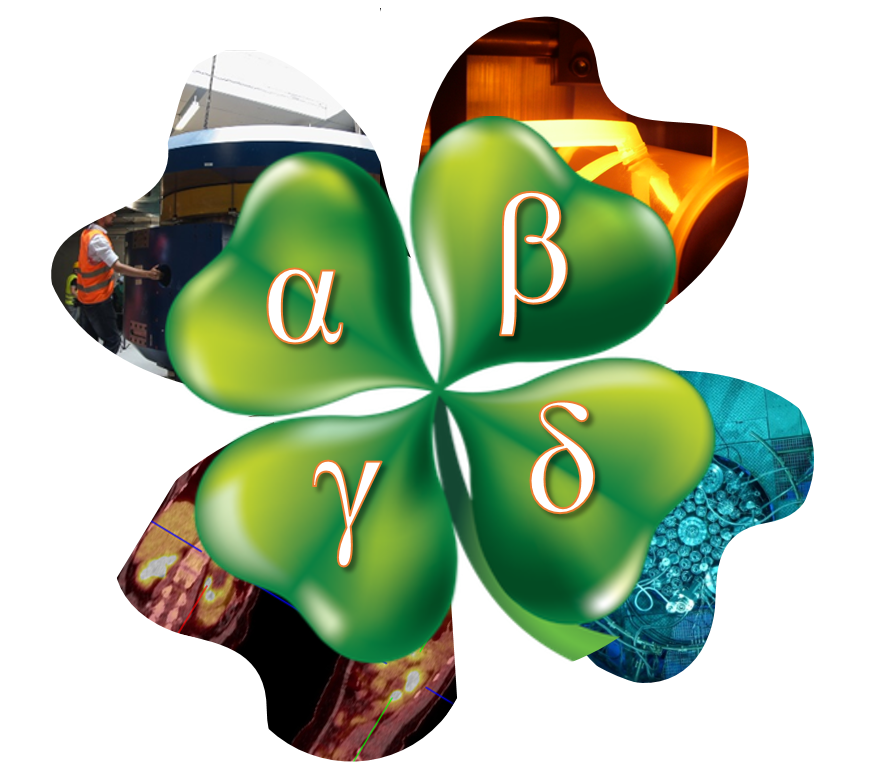 ISOLPHARM allows to produce unconventional medical radionuclides
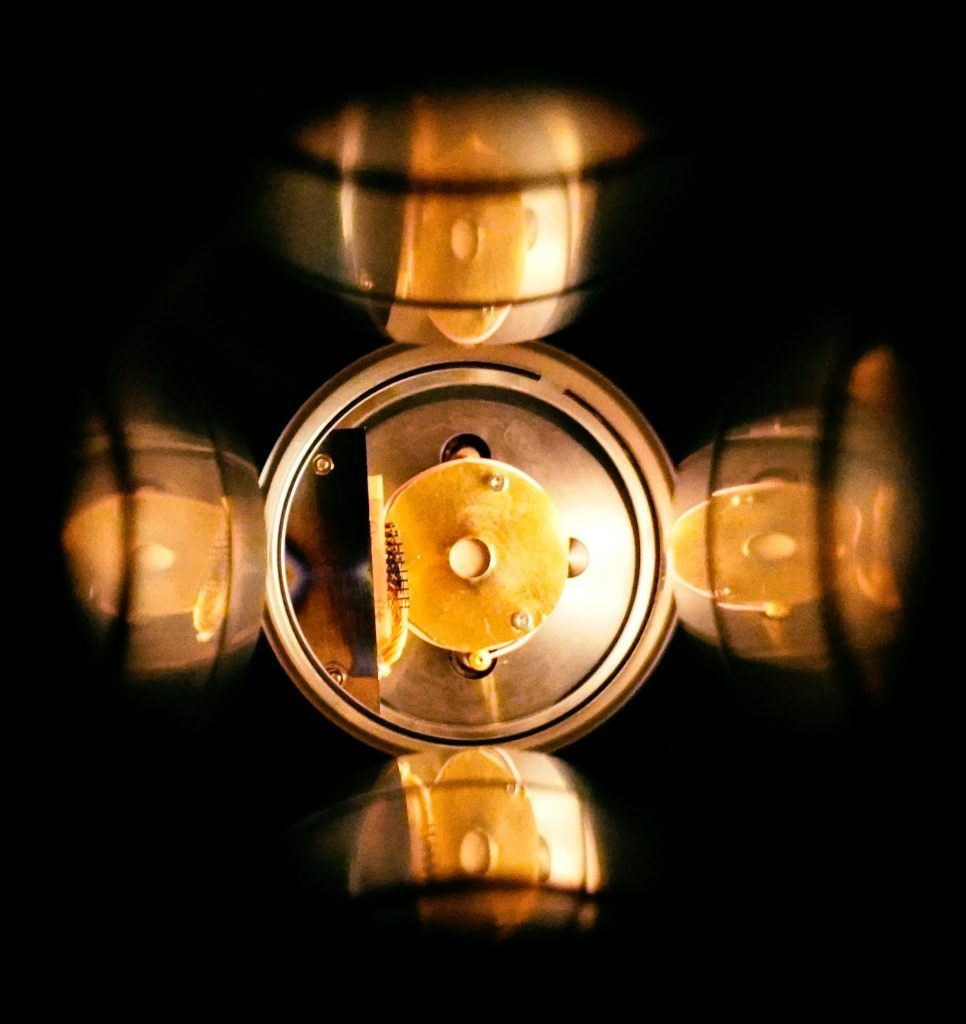 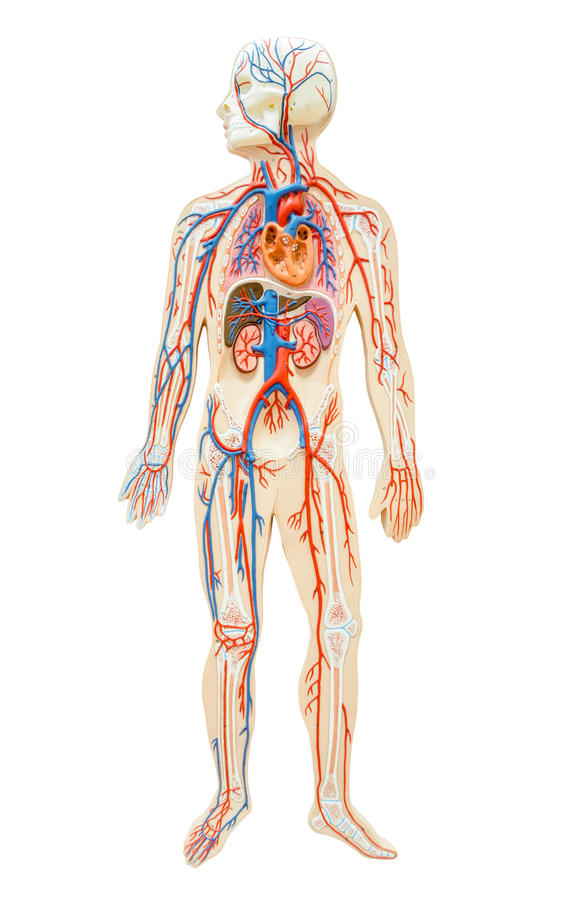 111Ag
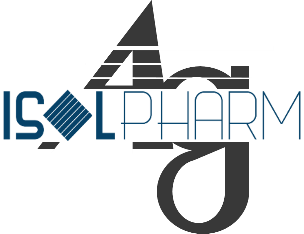 155Tb
152Tb
(2018-2019)
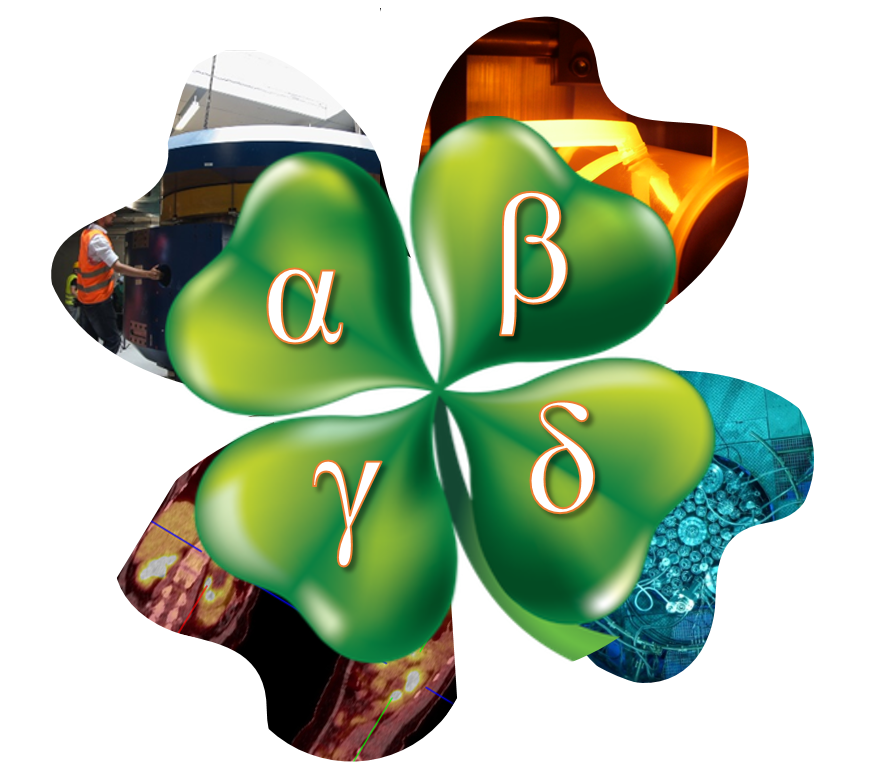 43Sc
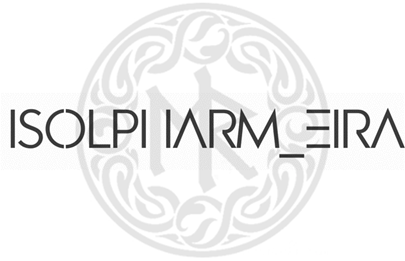 149Tb
67Cu
64Cu
47Sc
(2020-2022)
The ISOLPHARM ion collection target
therapy
diagnostics
theranostics pairs
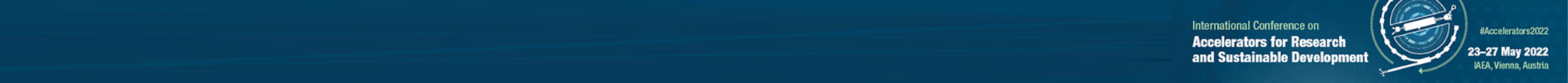 IAEA-CN301-73
Slide  8/15
Gaia Pupillo, INFN-LNL
Cyclotron radiopharmaceutical production
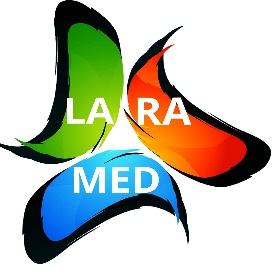 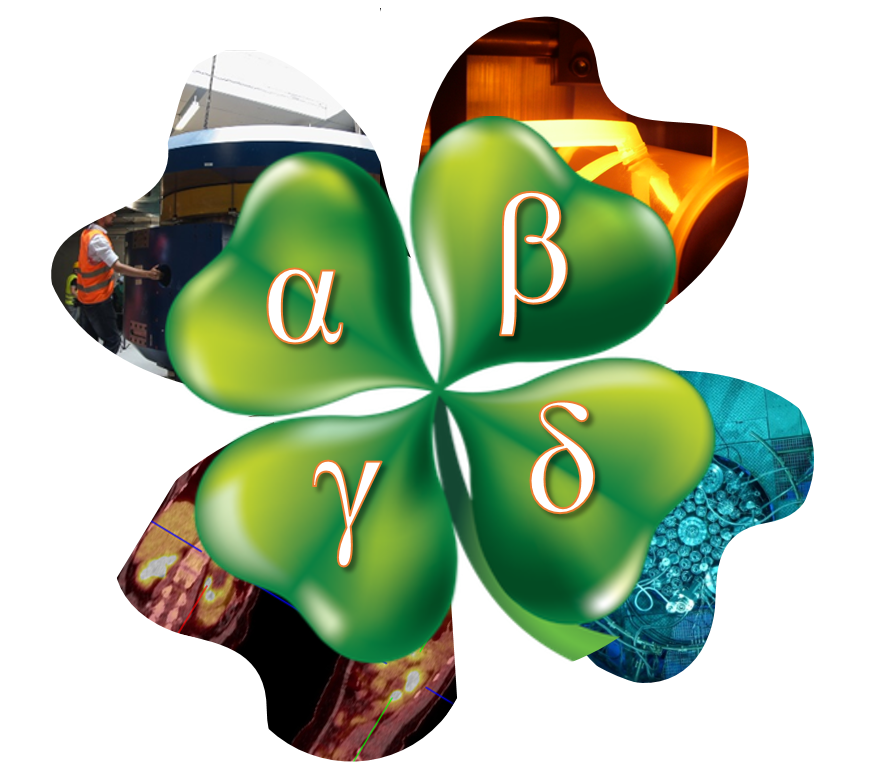 Radiochemical processing
Cyclotron Radioisotope production
Quality controls
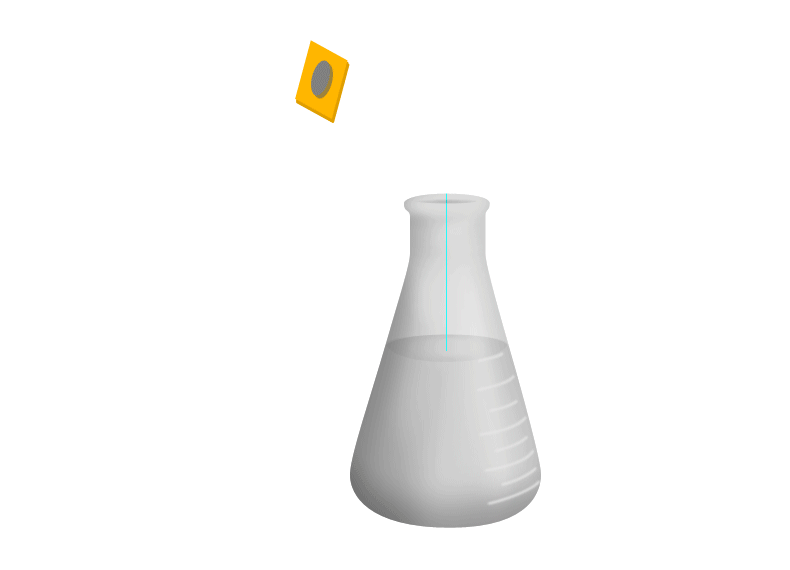 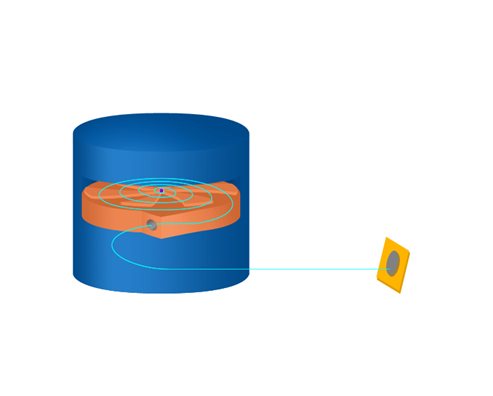 Target
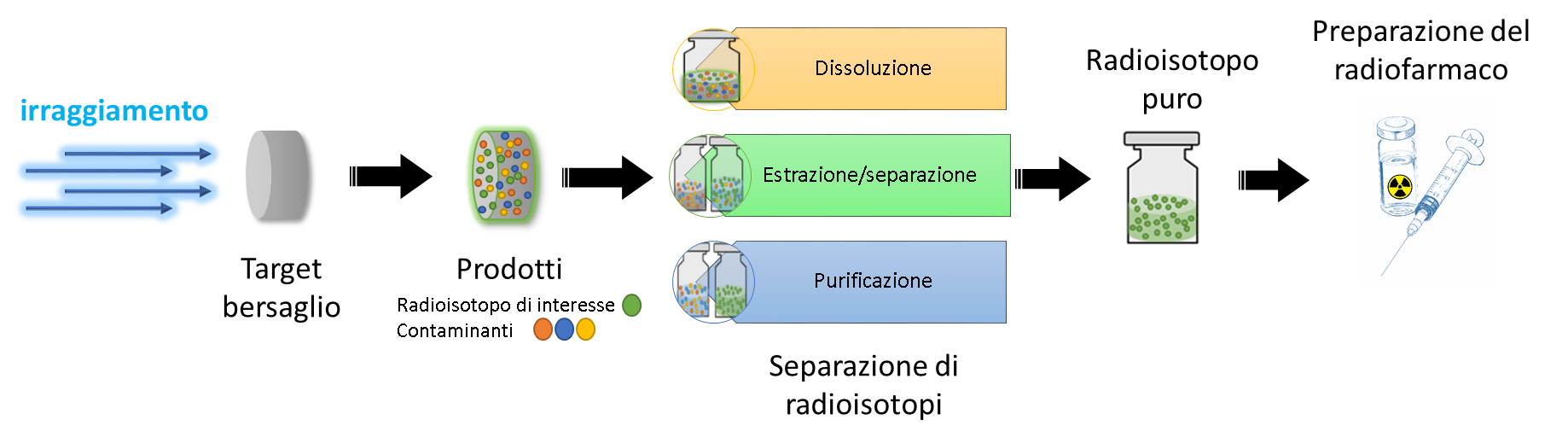 Radioisotope of interest
Contaminants
Labelling
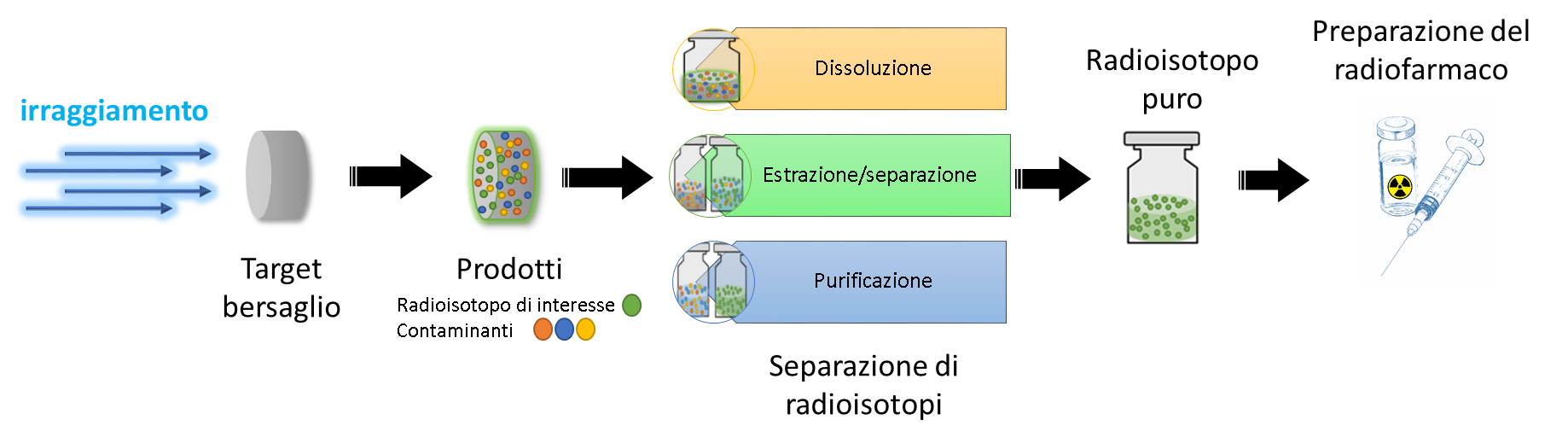 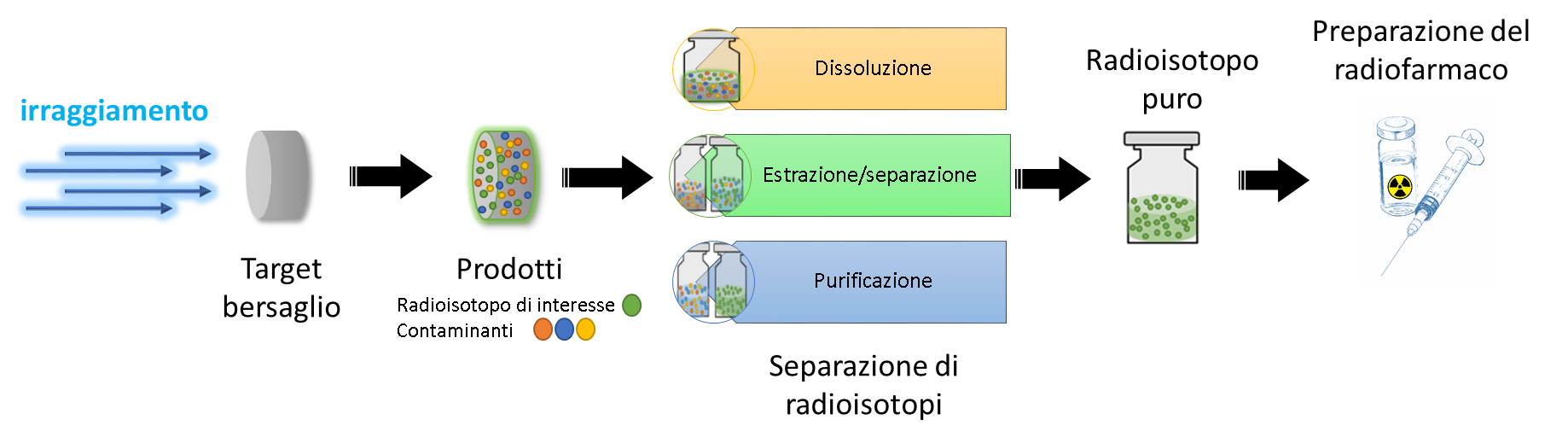 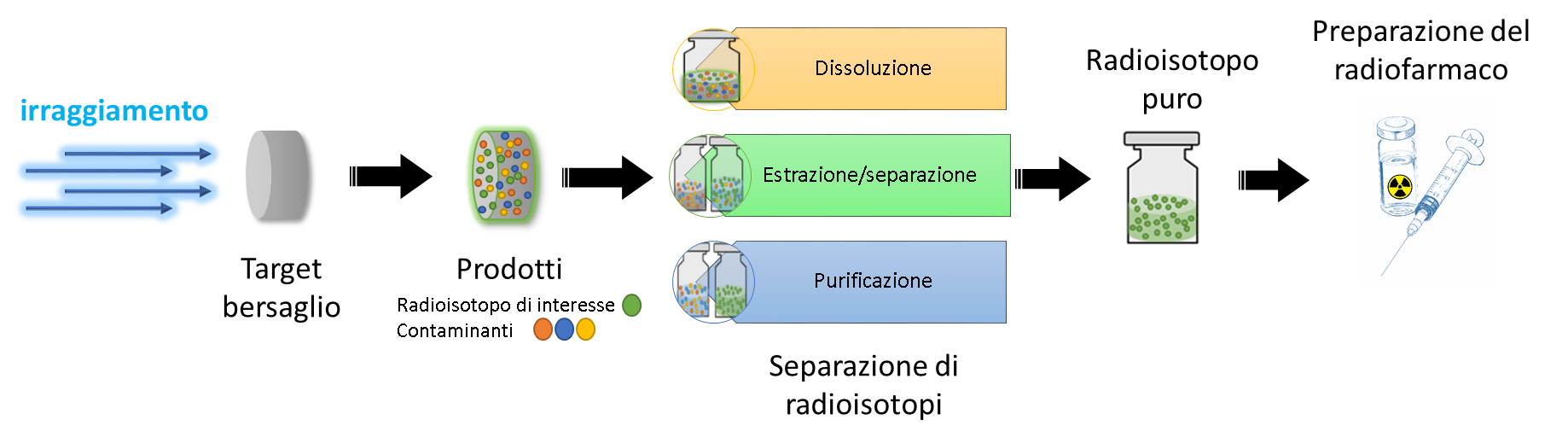 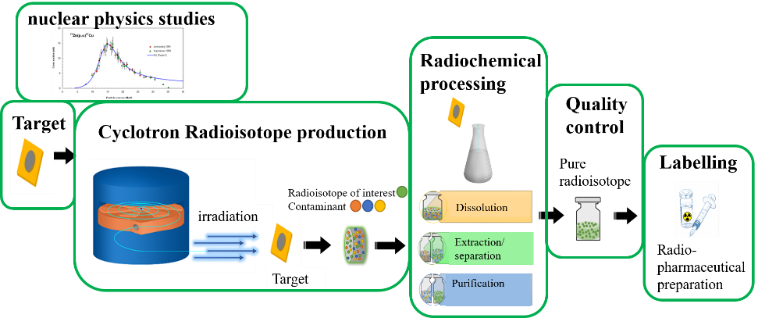 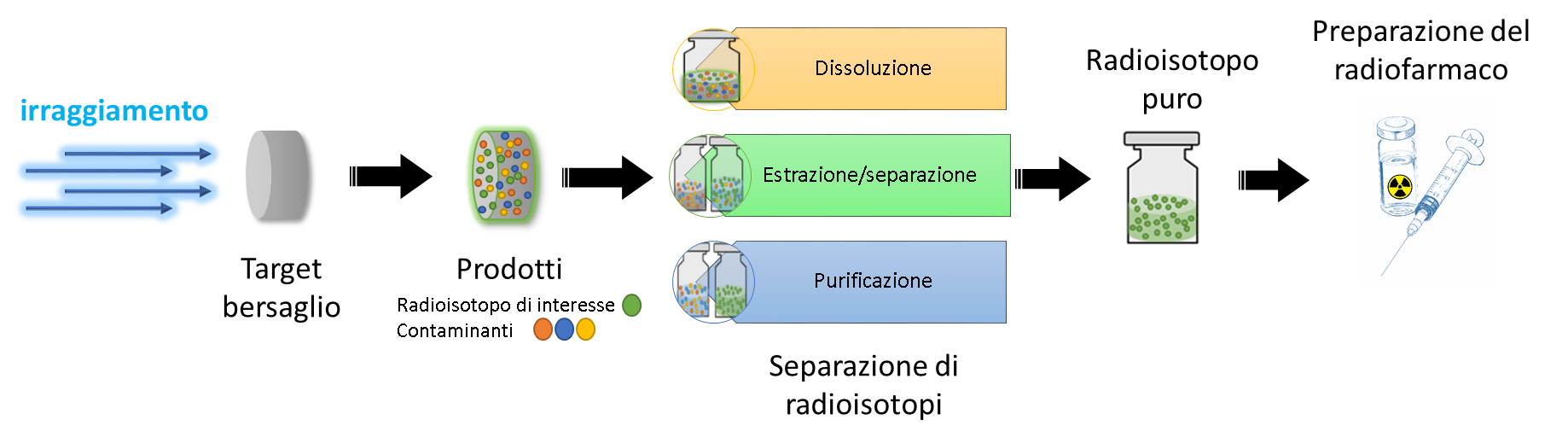 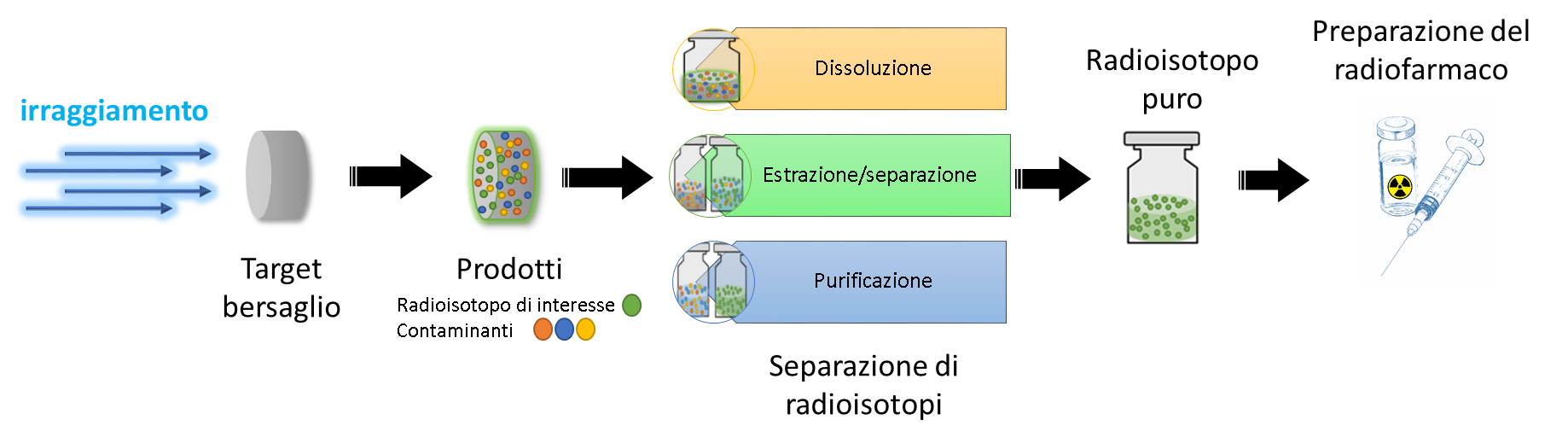 Irradiation
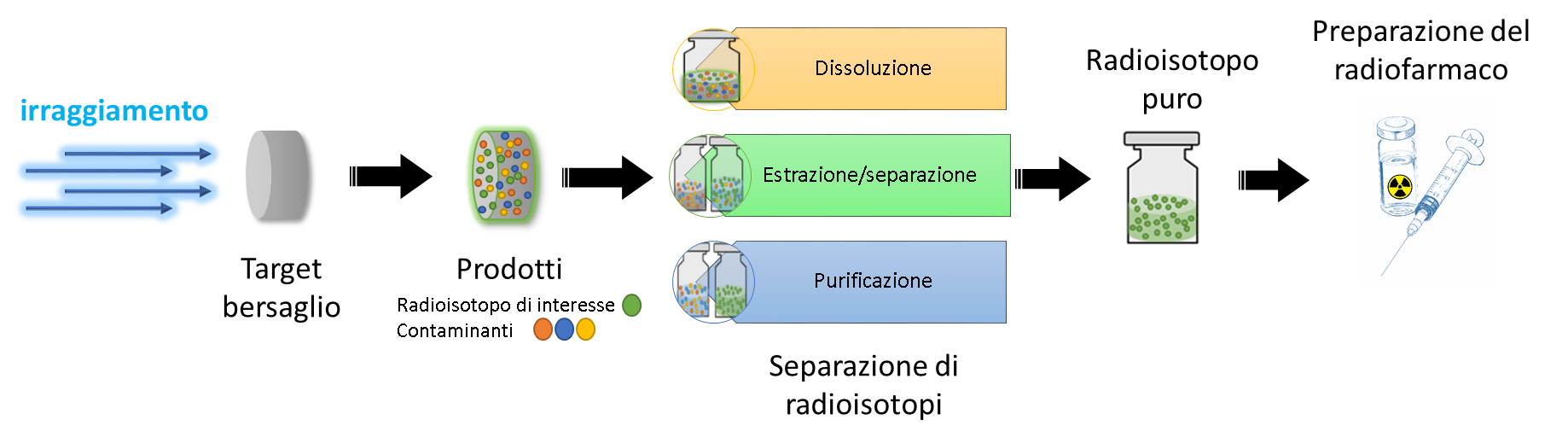 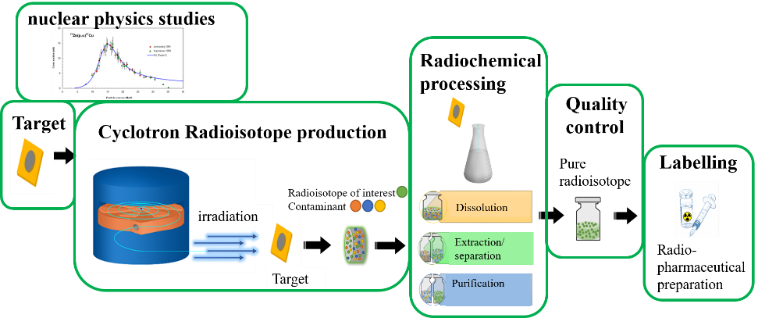 Pure radioisotope
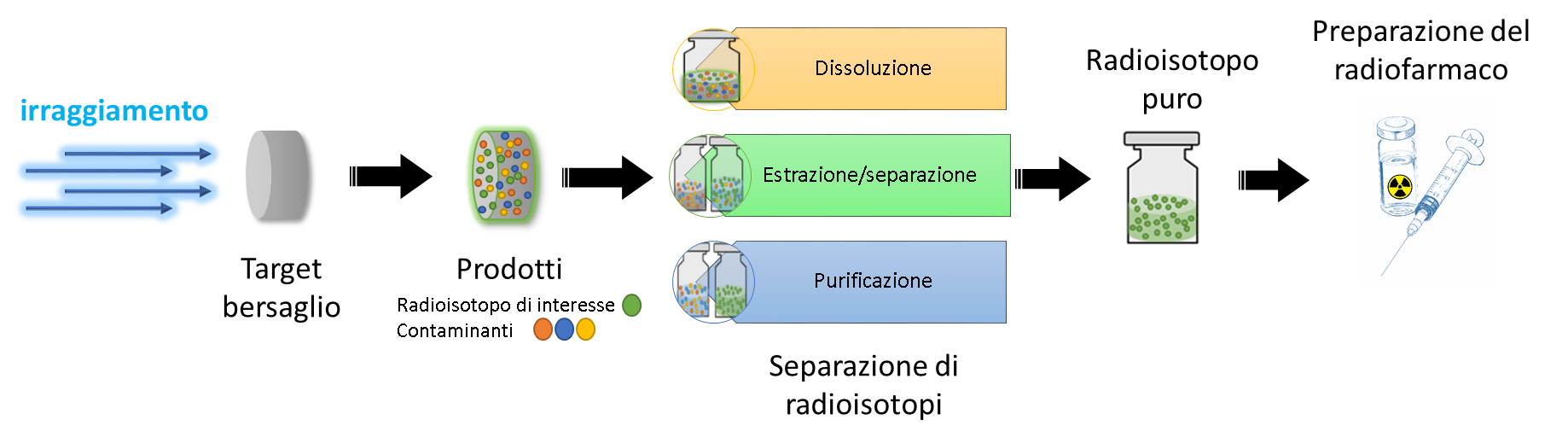 Radio-
pharmaceutical preparation
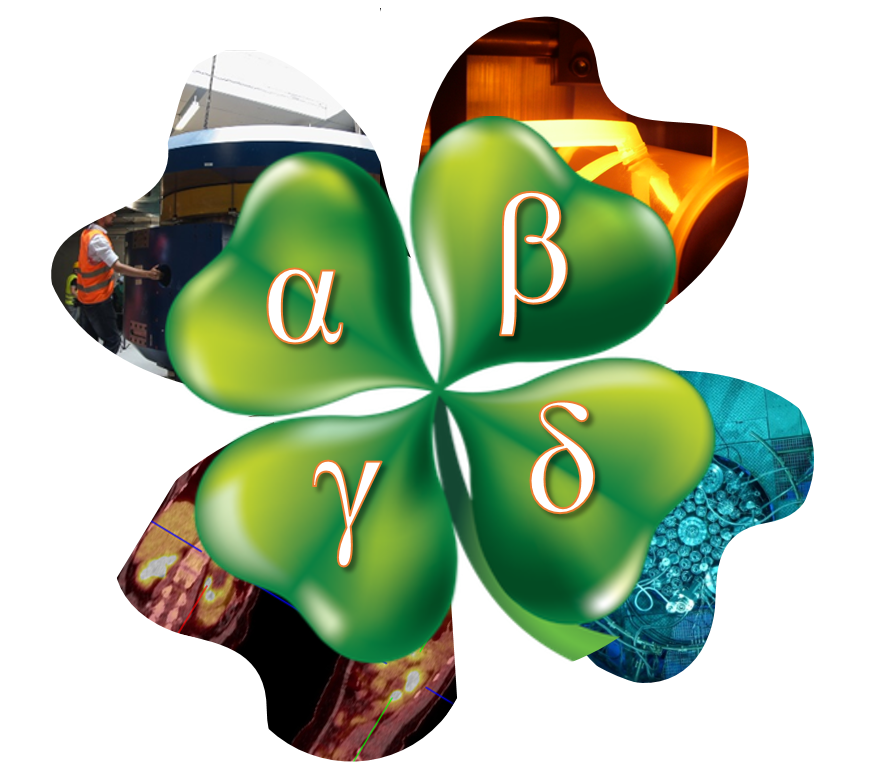 Target activation
Dissolution
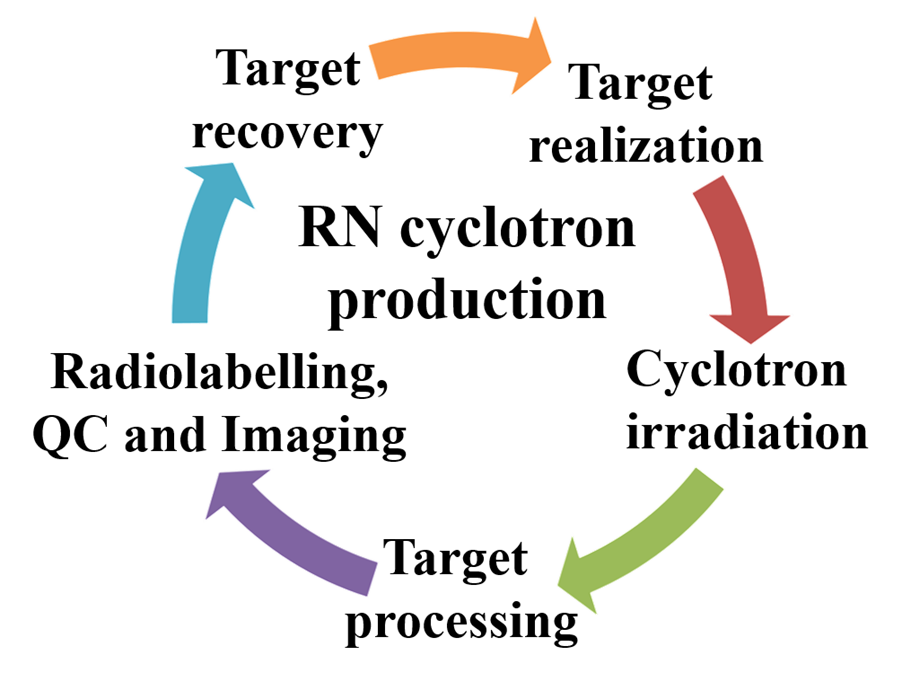 Nuclear physics
Extraction/
separation
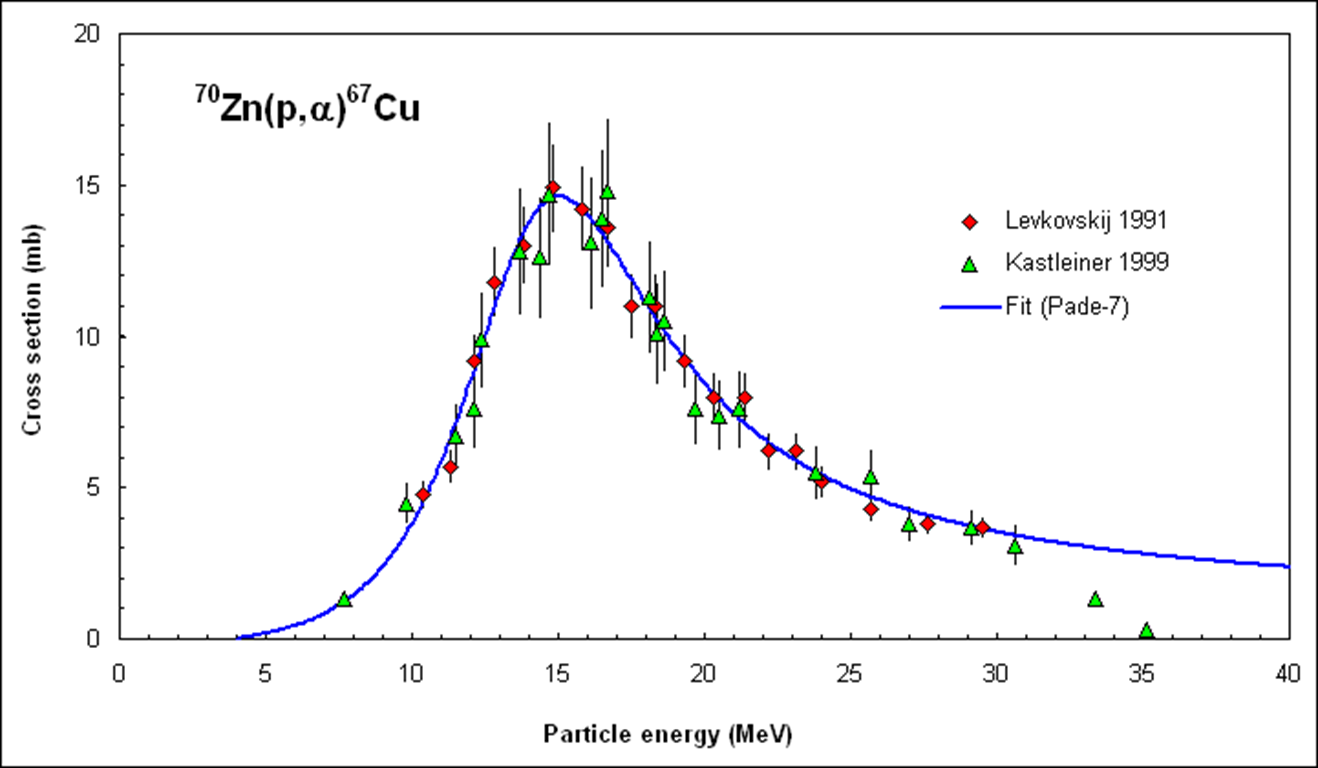 Purification
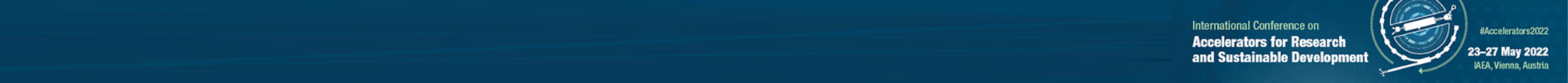 IAEA-CN301-73
Slide  9/15
Gaia Pupillo, INFN-LNL
LARAMED facility @ LNL
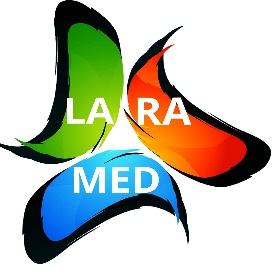 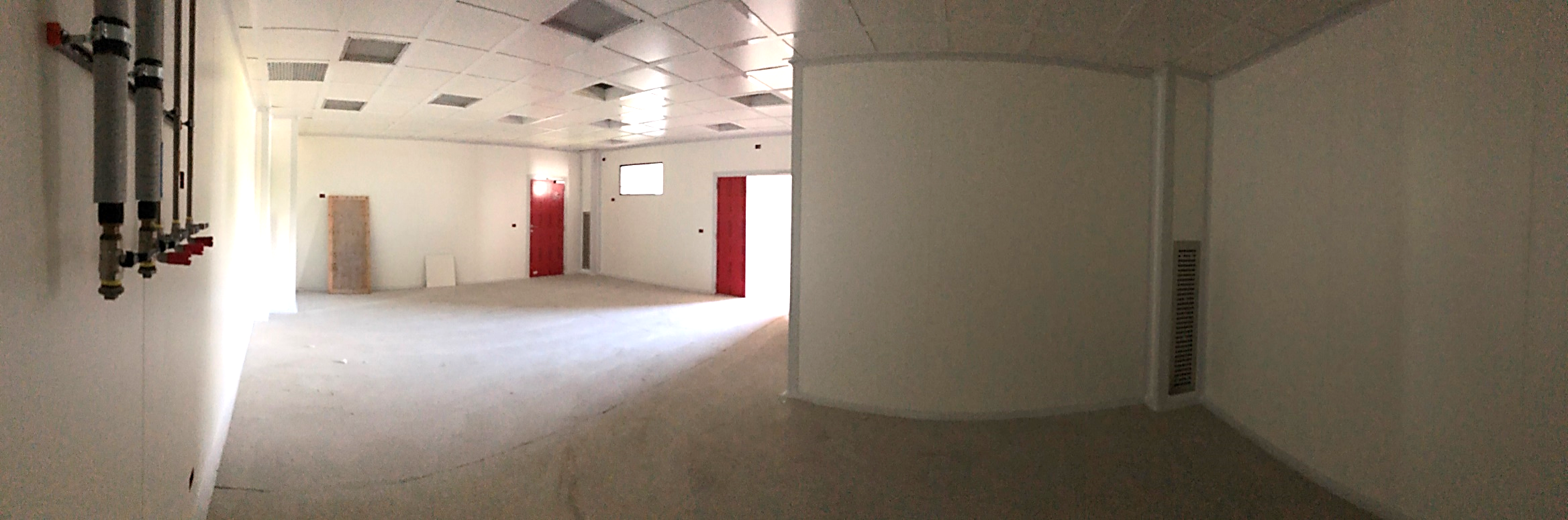 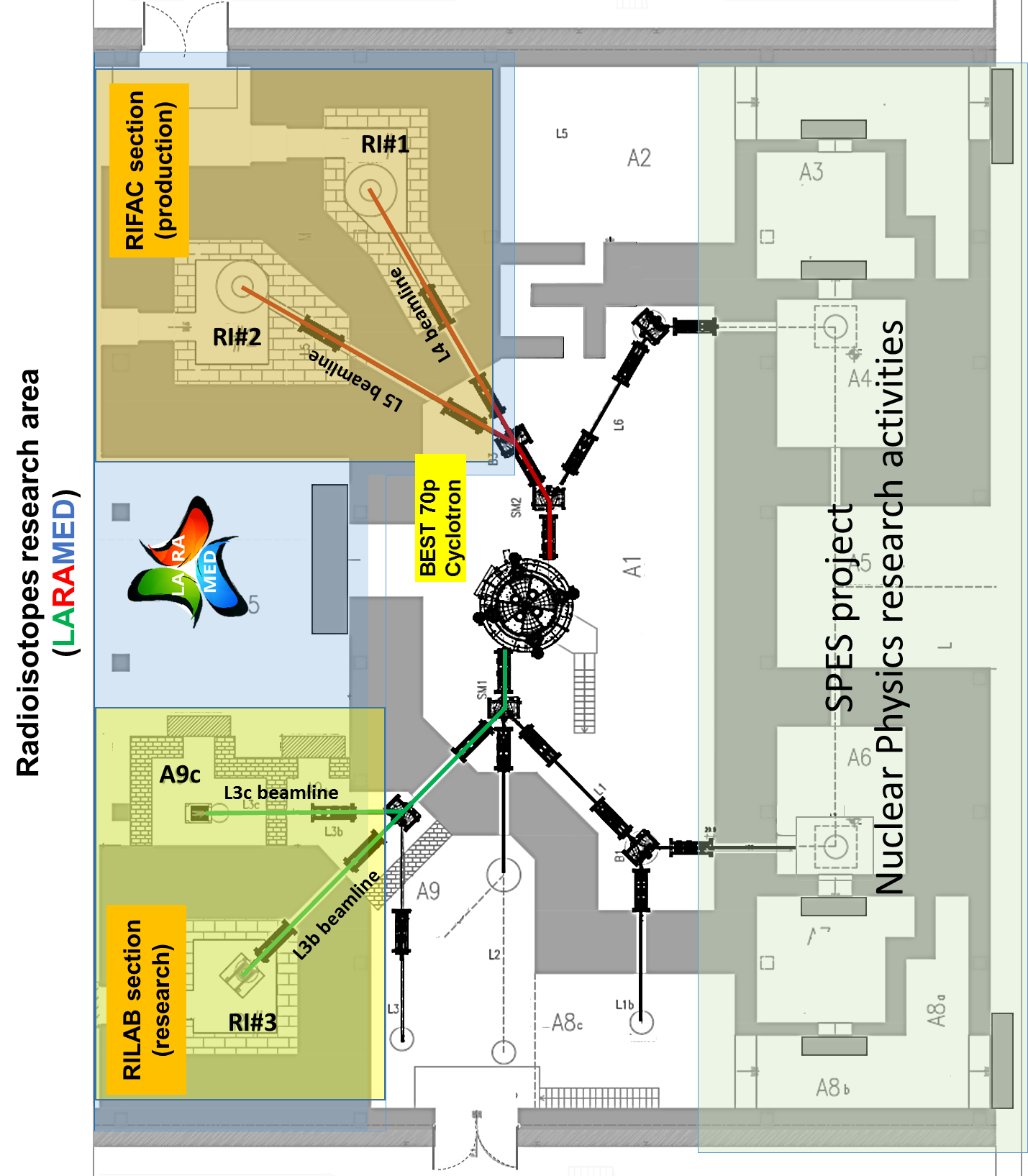 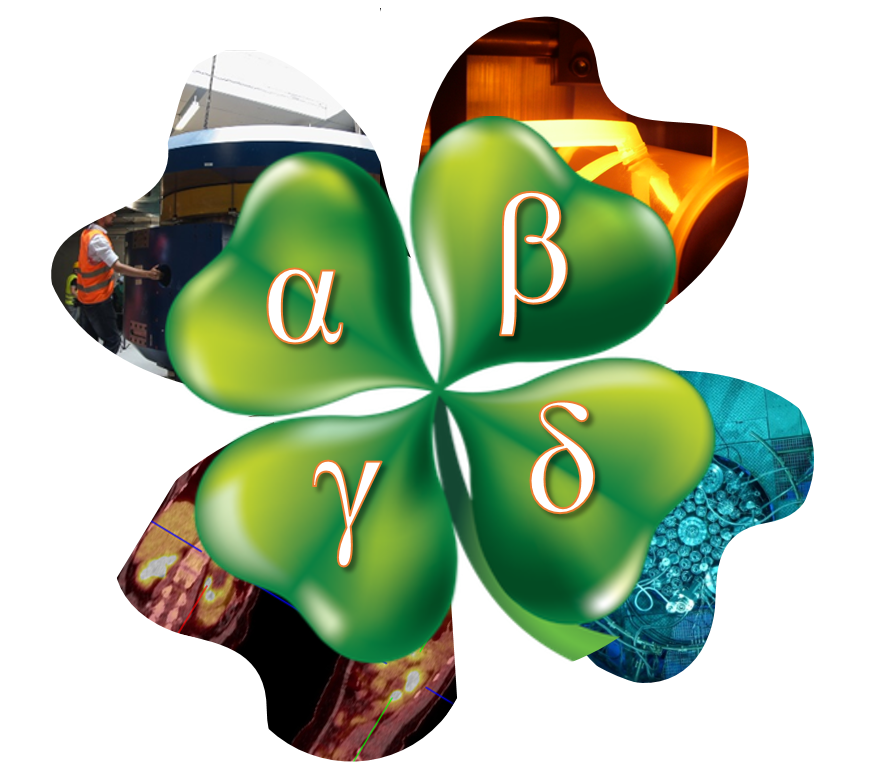 Pass box
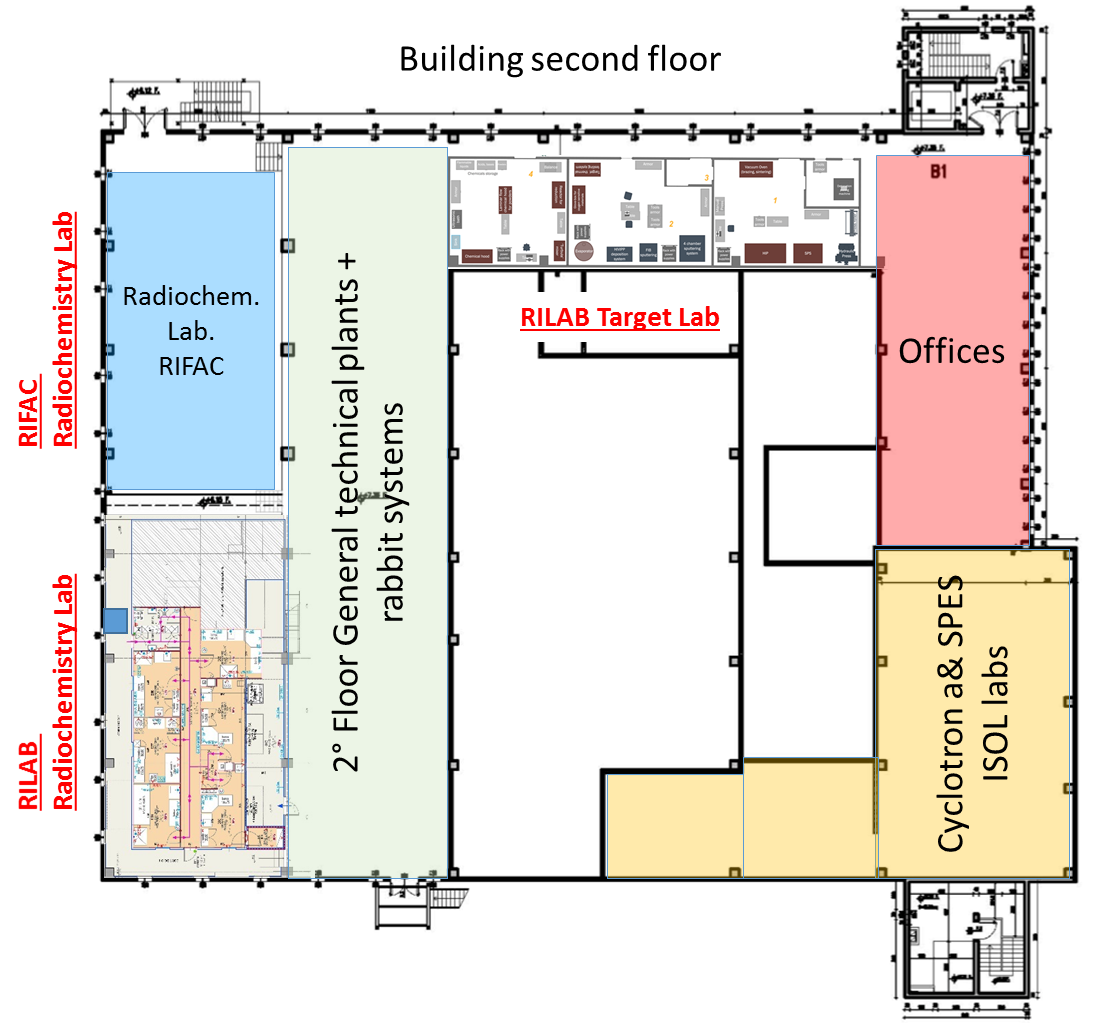 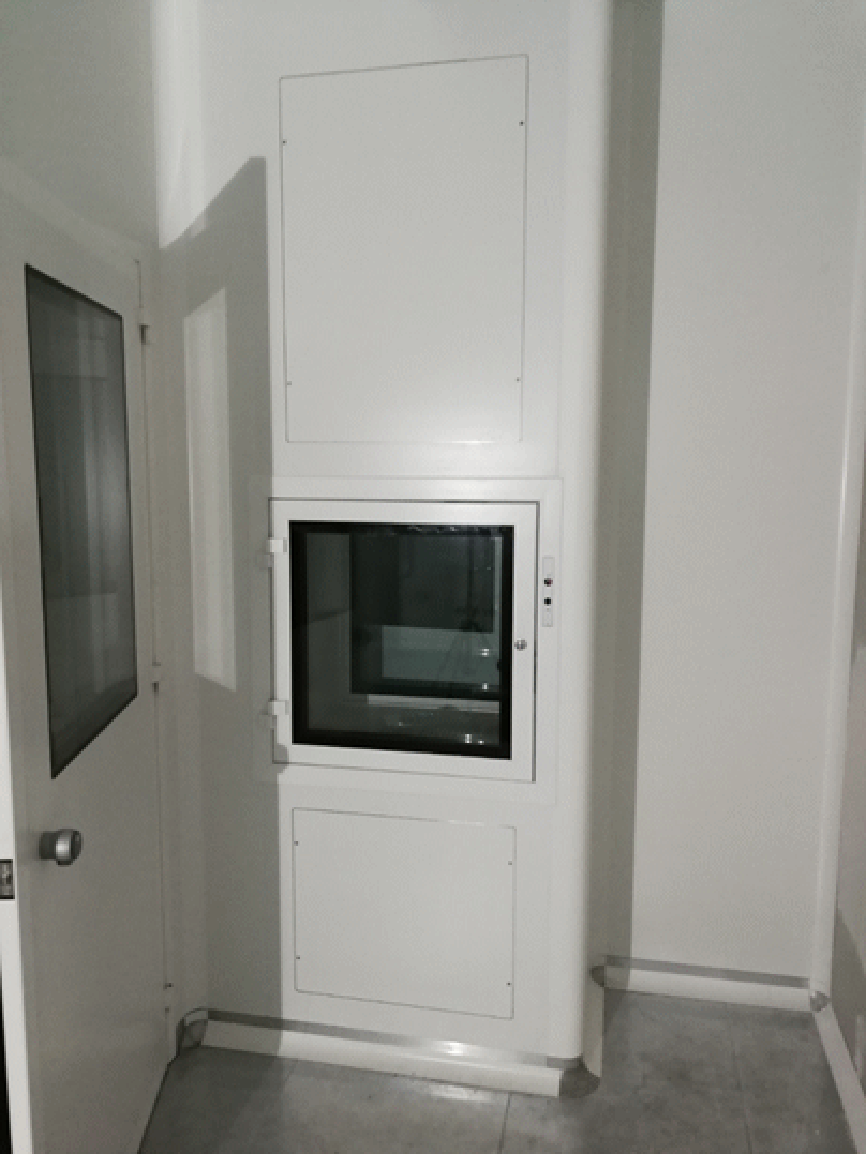 RILAB chemistry / targetry labs
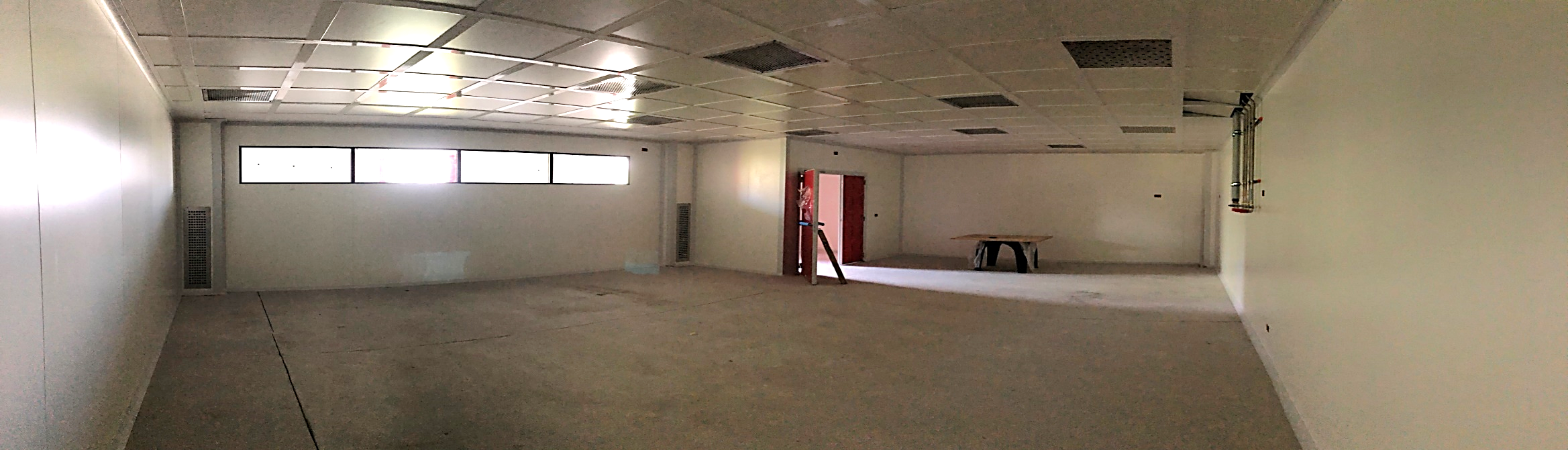 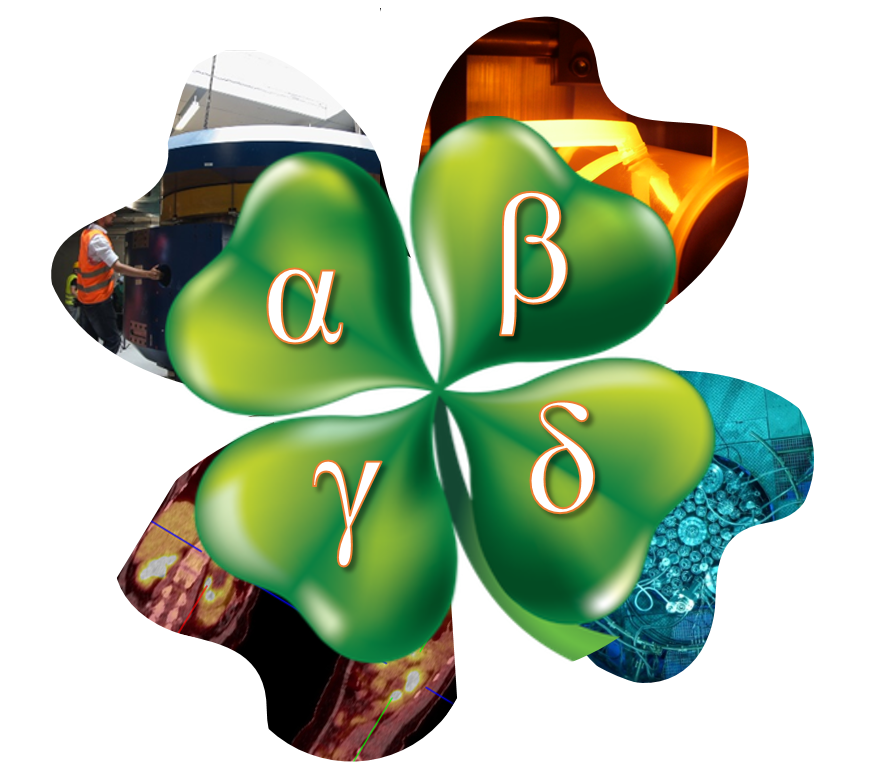 RILAB Radiochemistry labs
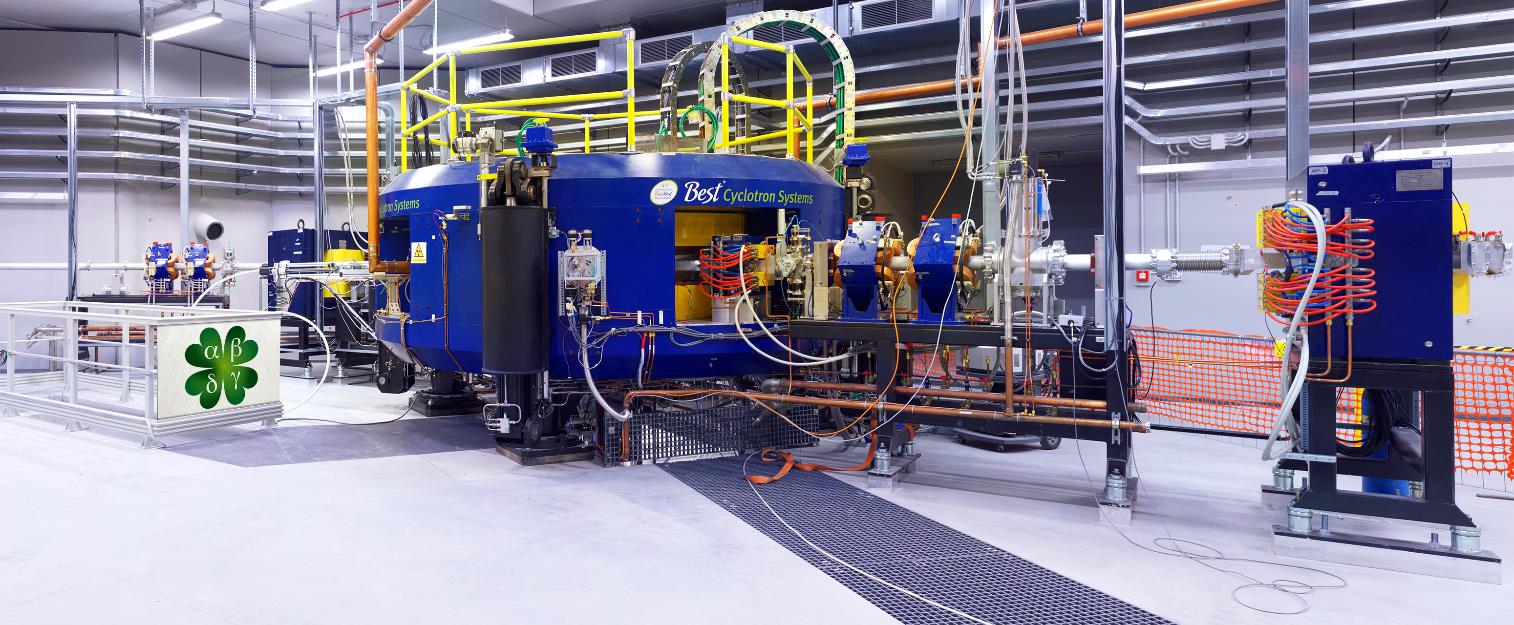 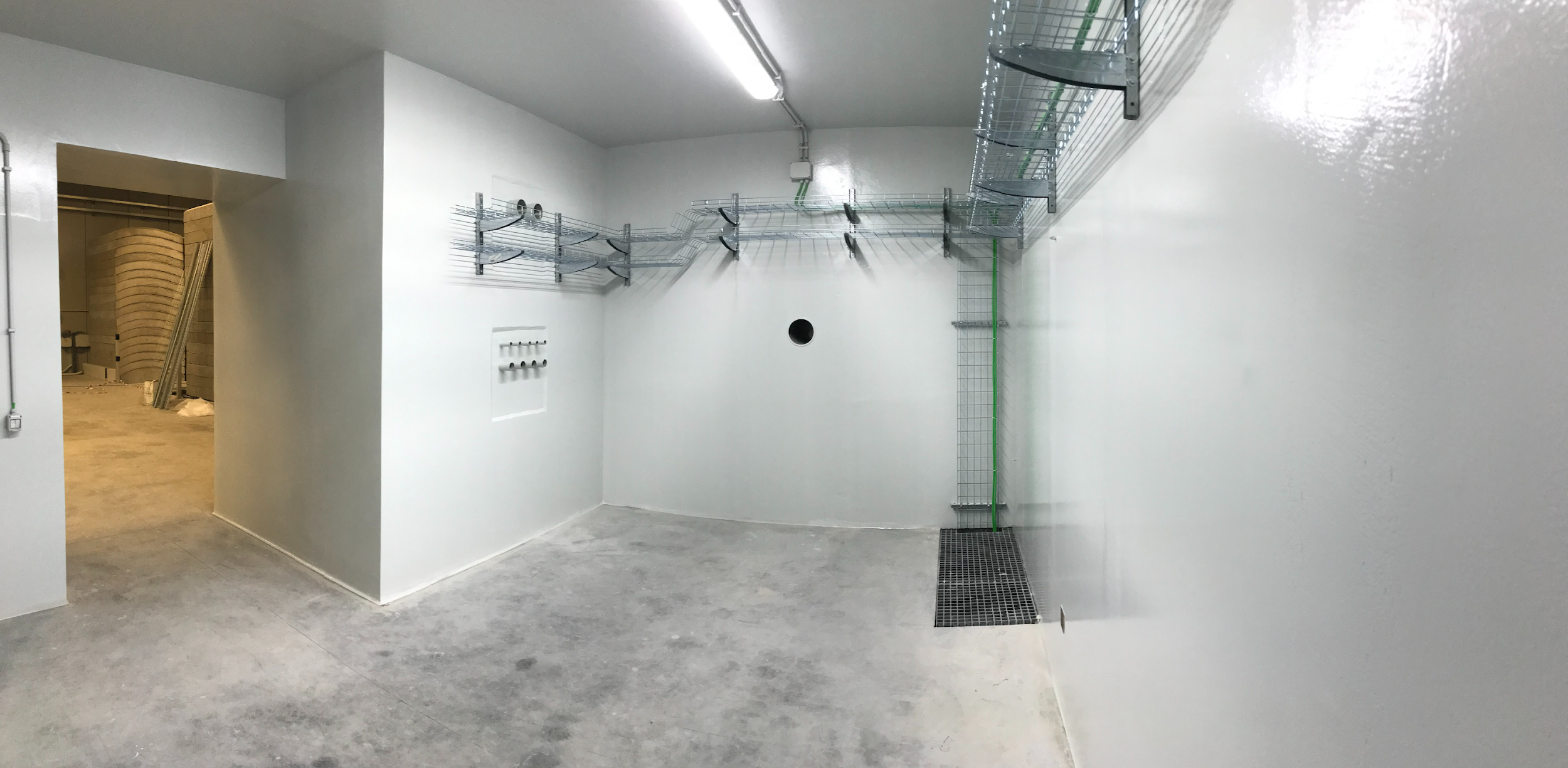 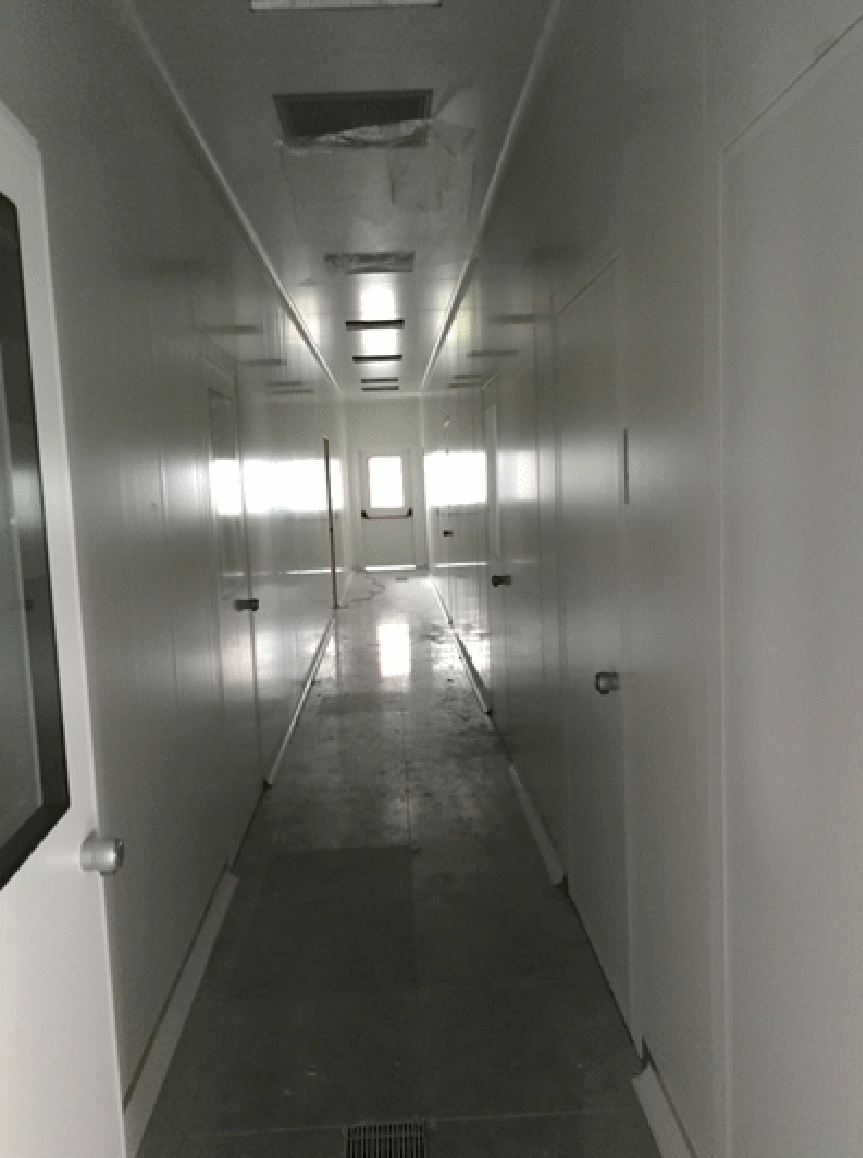 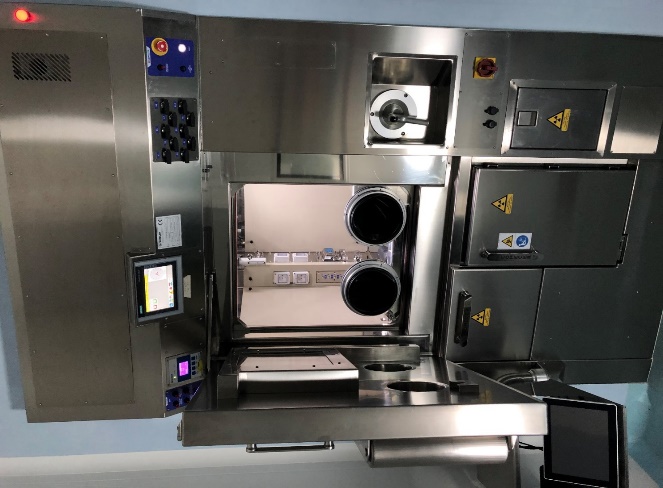 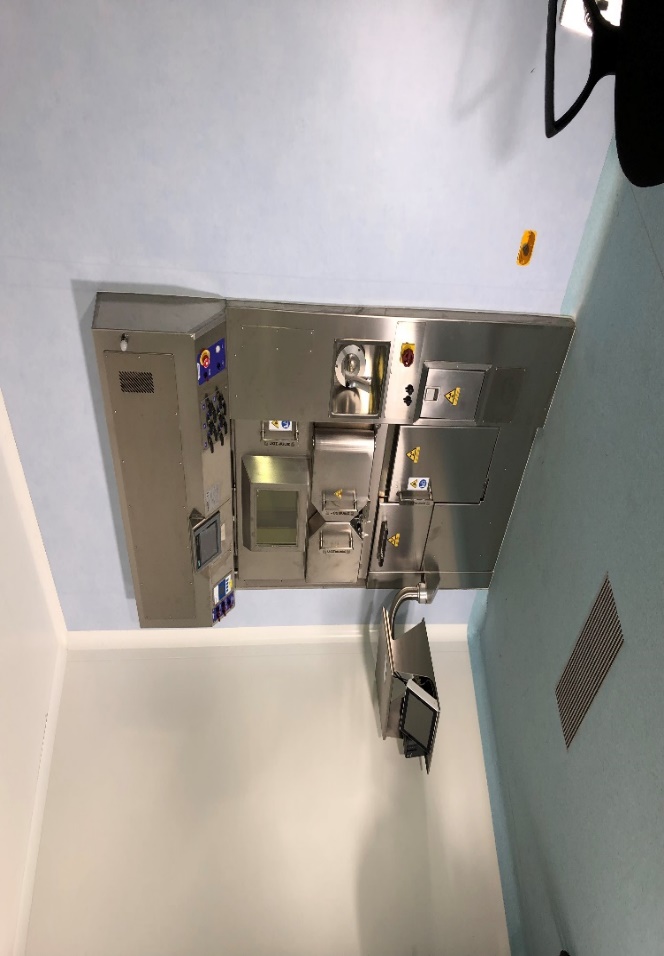 J. Esposito et al., LARAMED: a LAboratory for Radioisotopes of MEDical interest, (2019) Molecules 24(1) 20
Bunker A9c
Cyclotron
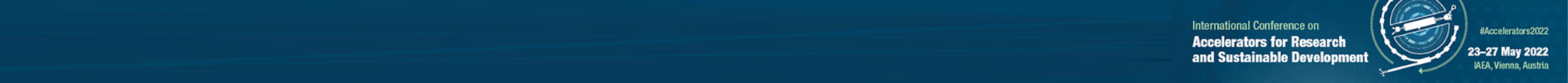 IAEA-CN301-73
Slide  10/15
Gaia Pupillo, INFN-LNL
Central corridor
Hot Cell
LARAMED research activities & network
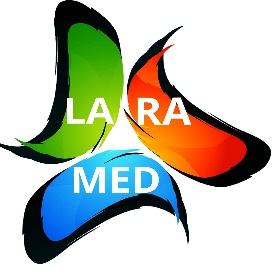 International collaboration
National collaboration
Pavia Univ +INFN Pavia
ARRONAX 
(Nantes, FRANCE)
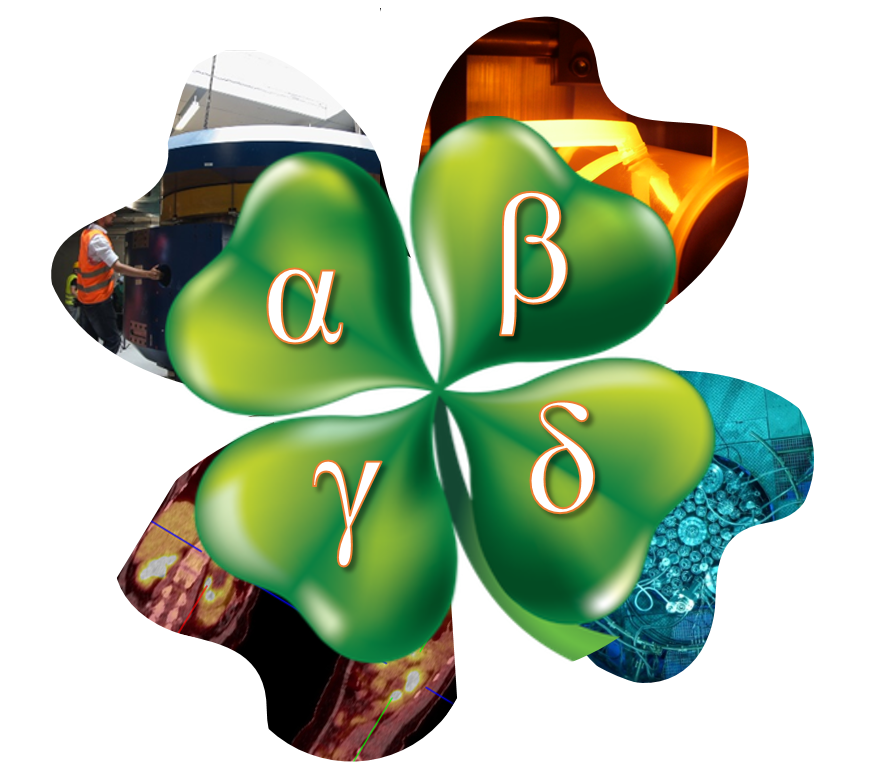 LENA Laboratory (PV)
Univ. Winsconsin-MD (USA)
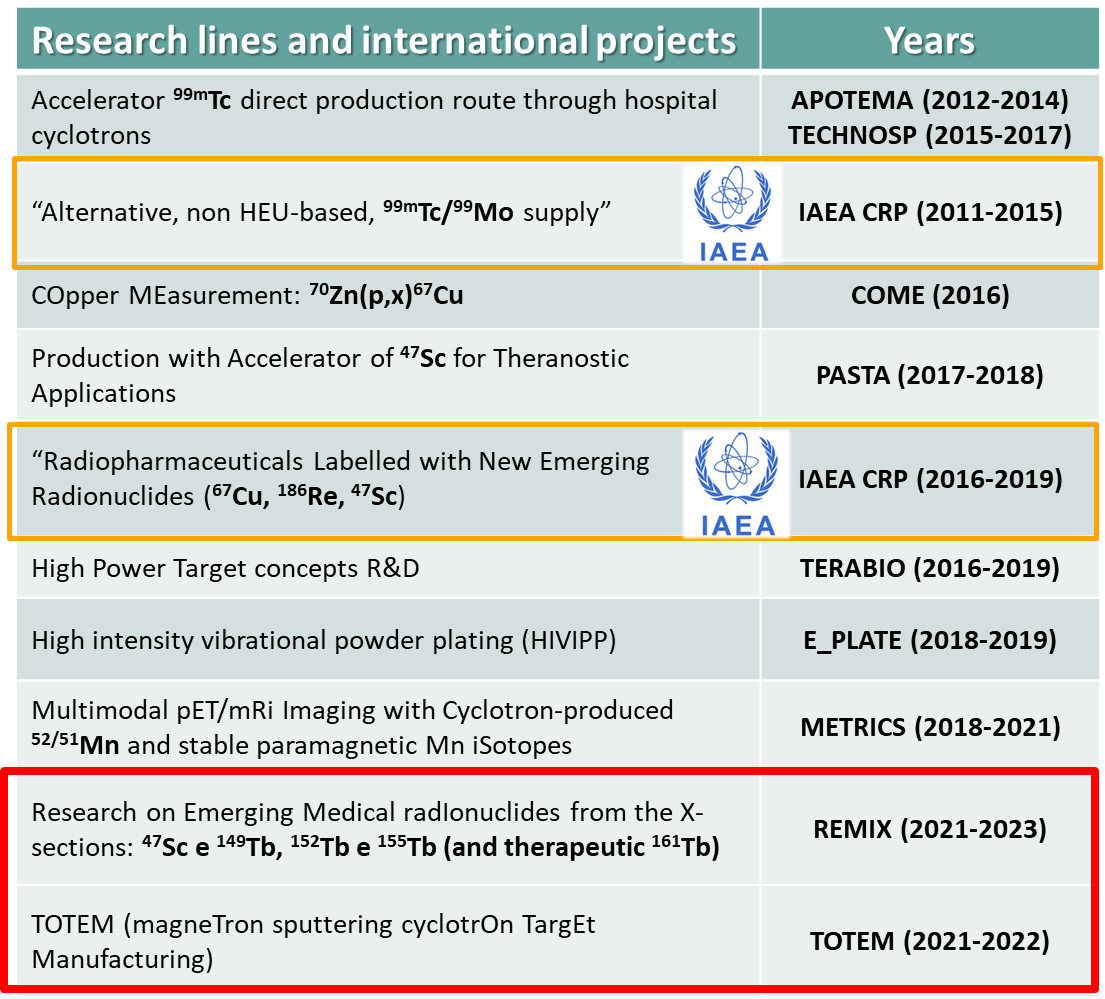 CNR Milan
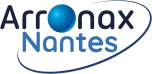 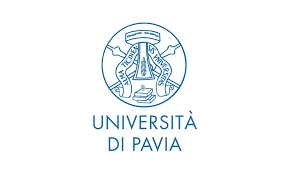 IAEA
Ferrara Univ./INFN-Fe
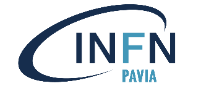 Padua Univ./INFN-Pd
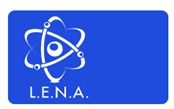 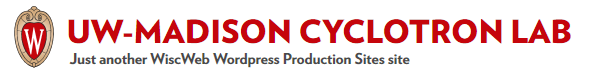 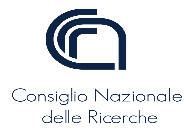 Milan Univ.
/INFN Mi
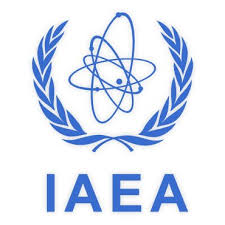 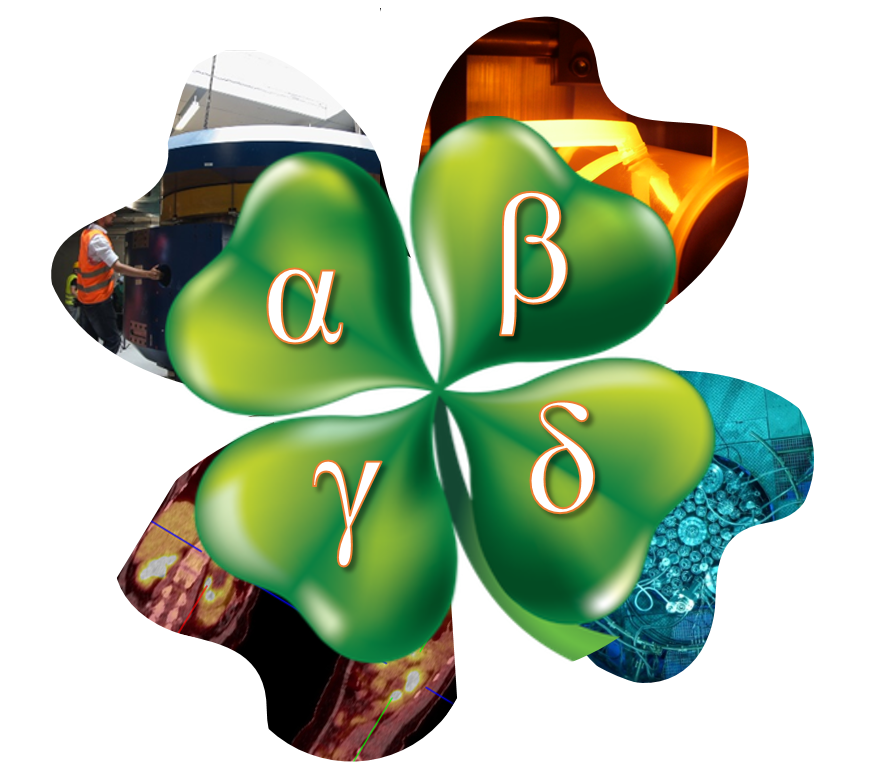 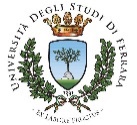 SC Hospital (VR)
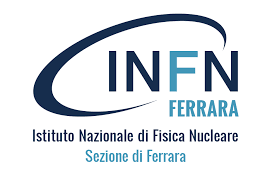 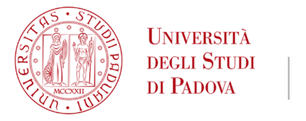 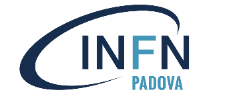 St. Orsola Hospital (BO)
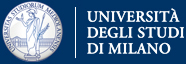 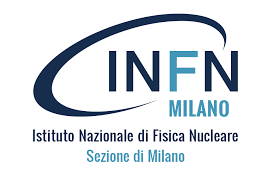 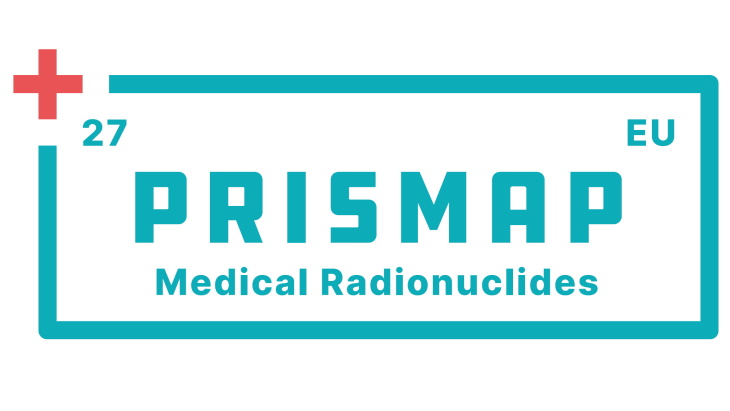 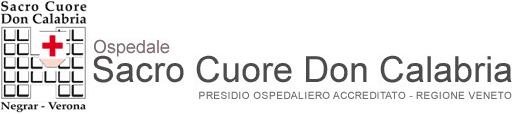 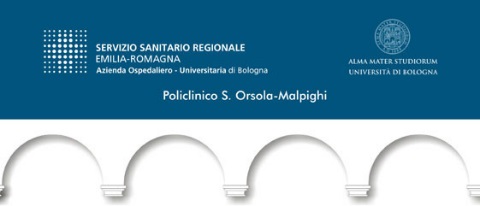 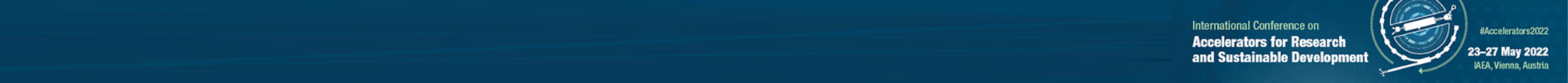 IAEA-CN301-73
Slide  11/15
Gaia Pupillo, INFN-LNL
99mTc production cycle
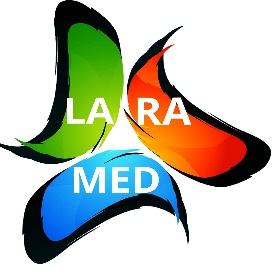 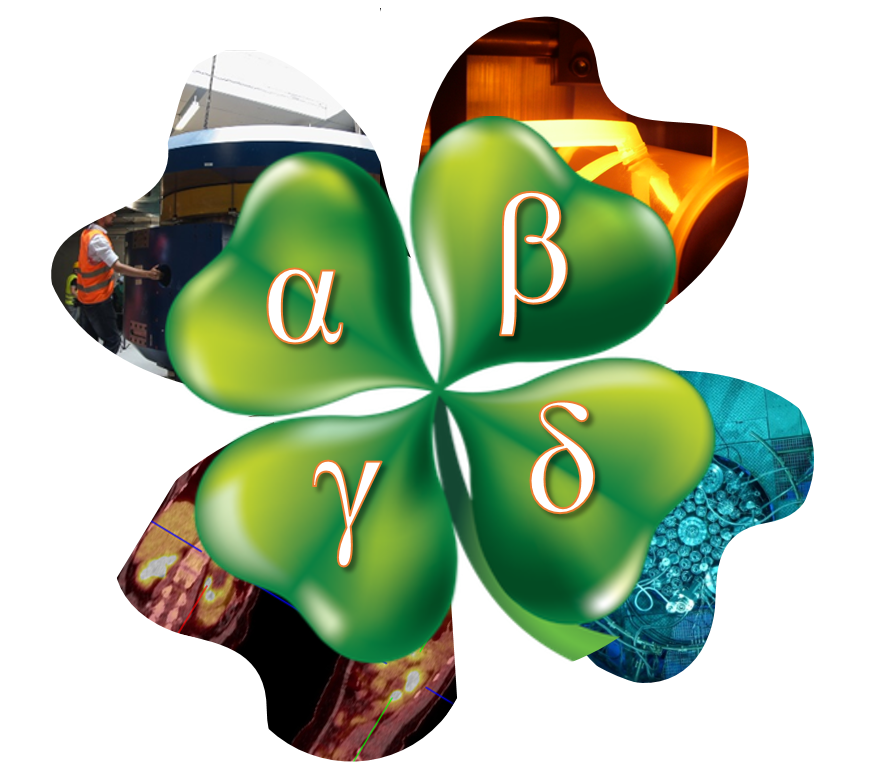 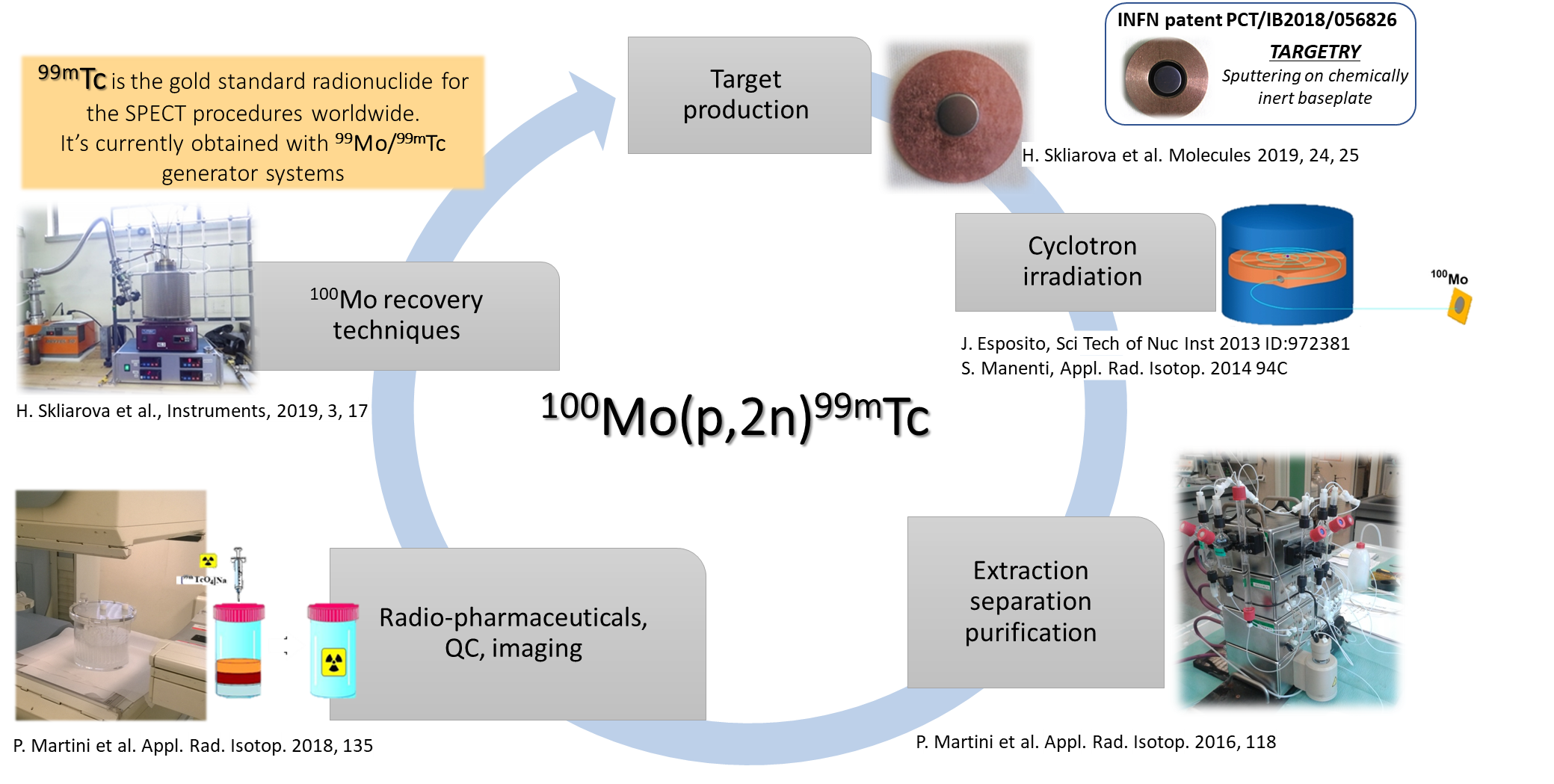 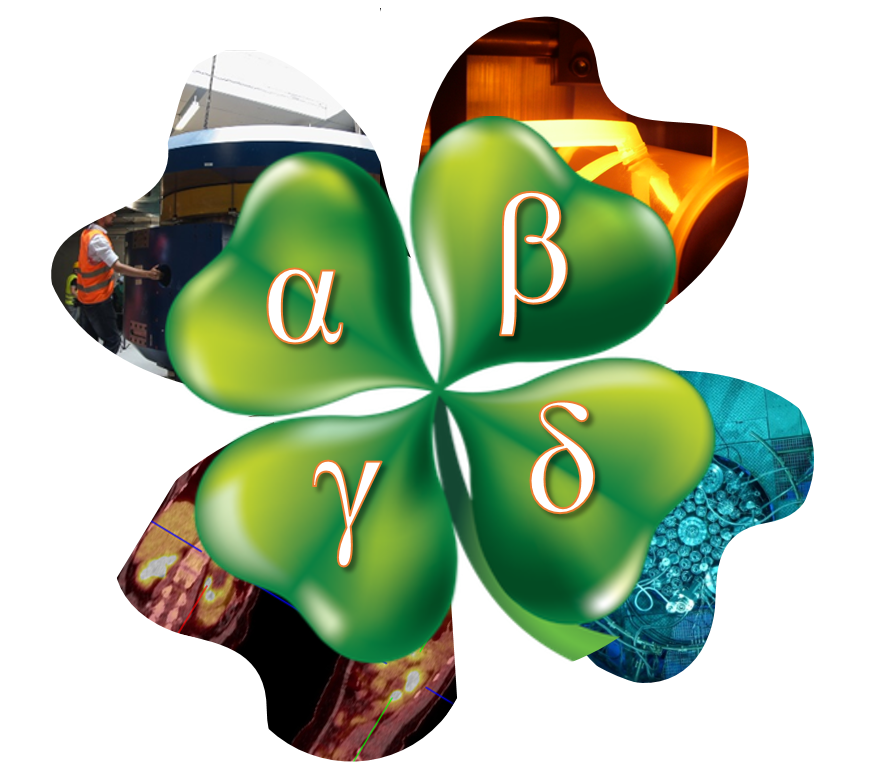 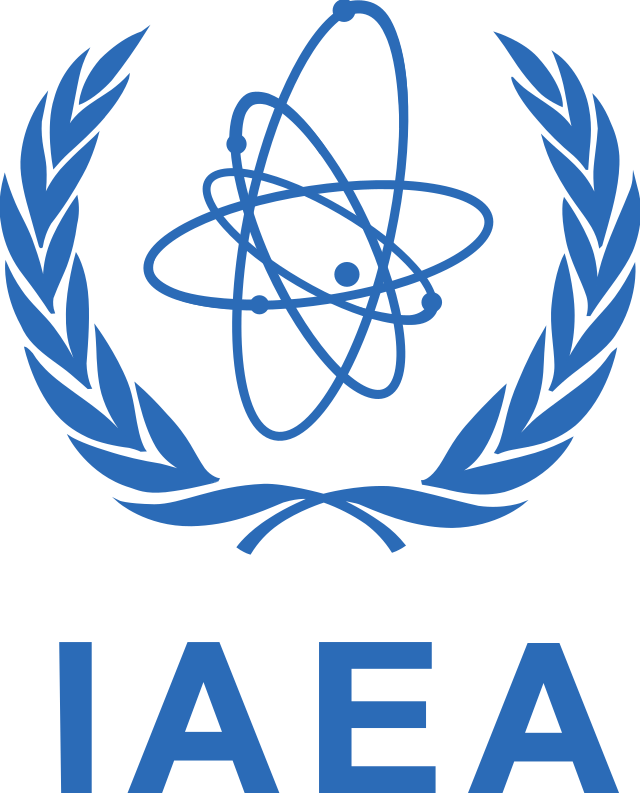 CRP on 99Mo/99mTc suppy (2011/2015)
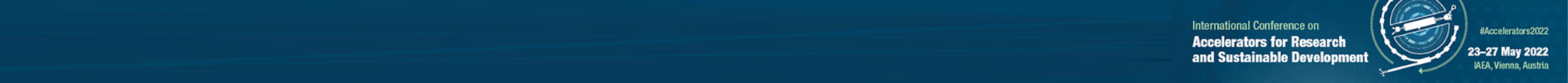 IAEA-CN301-73
Slide  12/15
Gaia Pupillo, INFN-LNL
Theranostic radionuclides
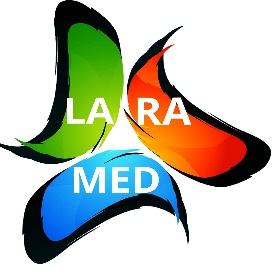 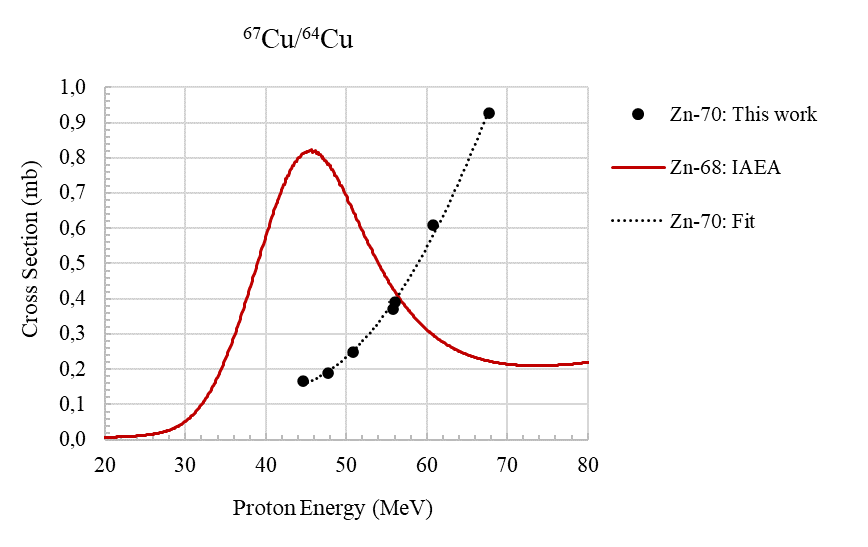 Cross section ratio 67Cu/64Cu
SPECT
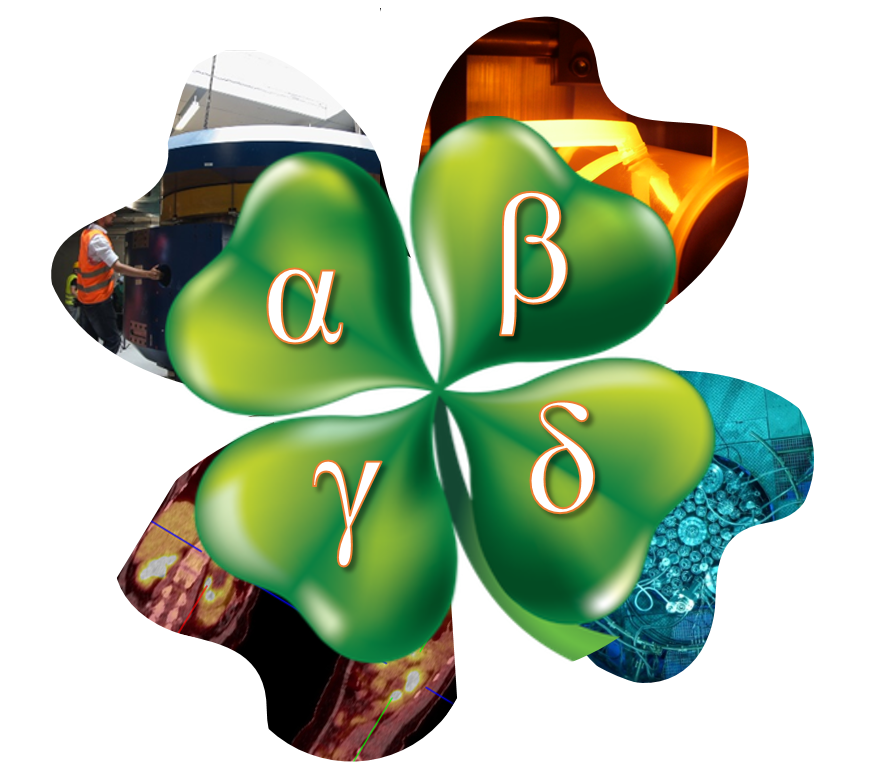 Nuclear cross section measurements of the 70Zn(p,x)67Cu,64Cu
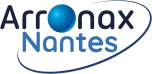 a.d.u.
THERAPY
G. Pupillo, L. Mou et al., Production of 67Cu by enriched 70Zn targets…, Radiochim. Acta 108 (8) 2020
Mean β- : 141 keV
COME (INFN, 2016)
SPECT
Nuclear cross section measurements of the natV,48Ti(p,x)47Sc,xxSc
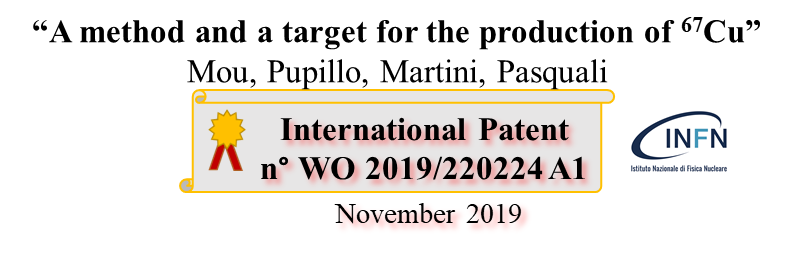 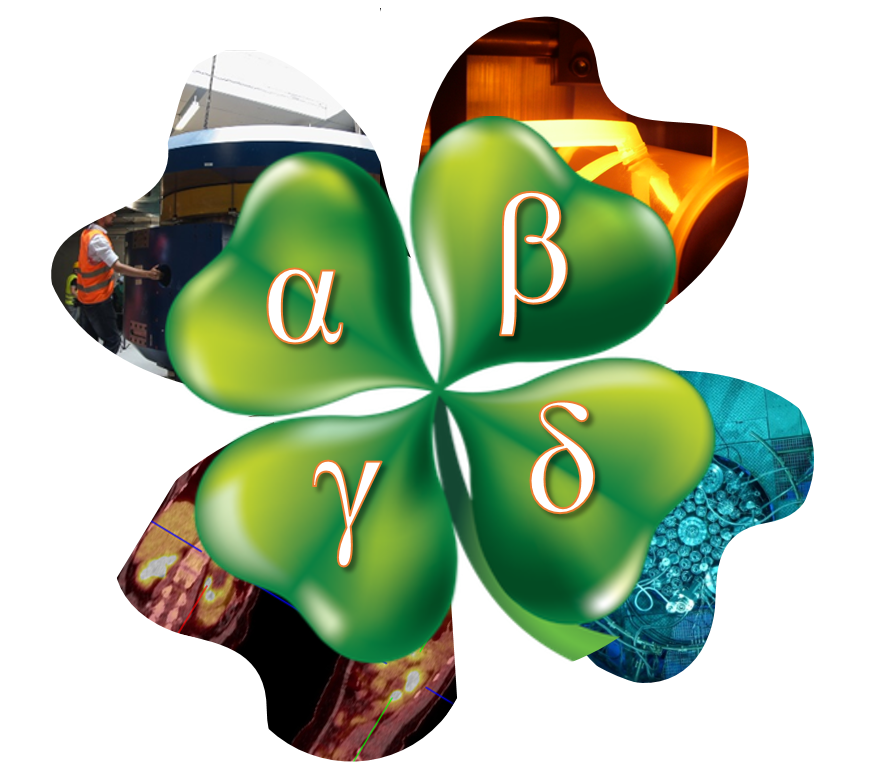 PASTA (INFN, 2017-2018)
G. Pupillo, L. Mou et al., Preliminary results of the PASTA project (2019) Colloquia: EuNPC 2018, IL NUOVO CIMENTO 42 C 139
THERAPY
E_PLATE (INFN, 2018-2019)
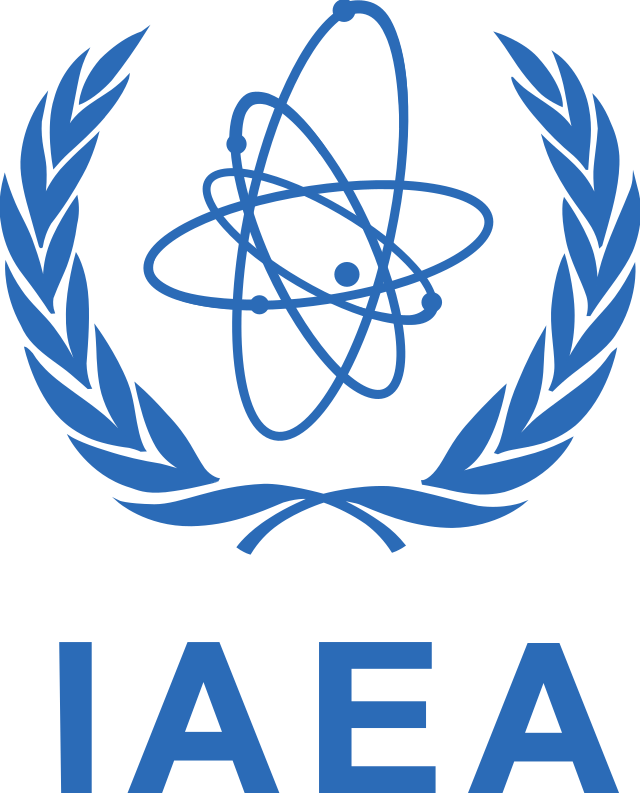 Mean β- : 162 keV
F. Barbaro et al., New results on proton induced reactions on Vanadium for 47Sc production and the impact of level densities on t heoretical cross sections, Physical Review C 2021
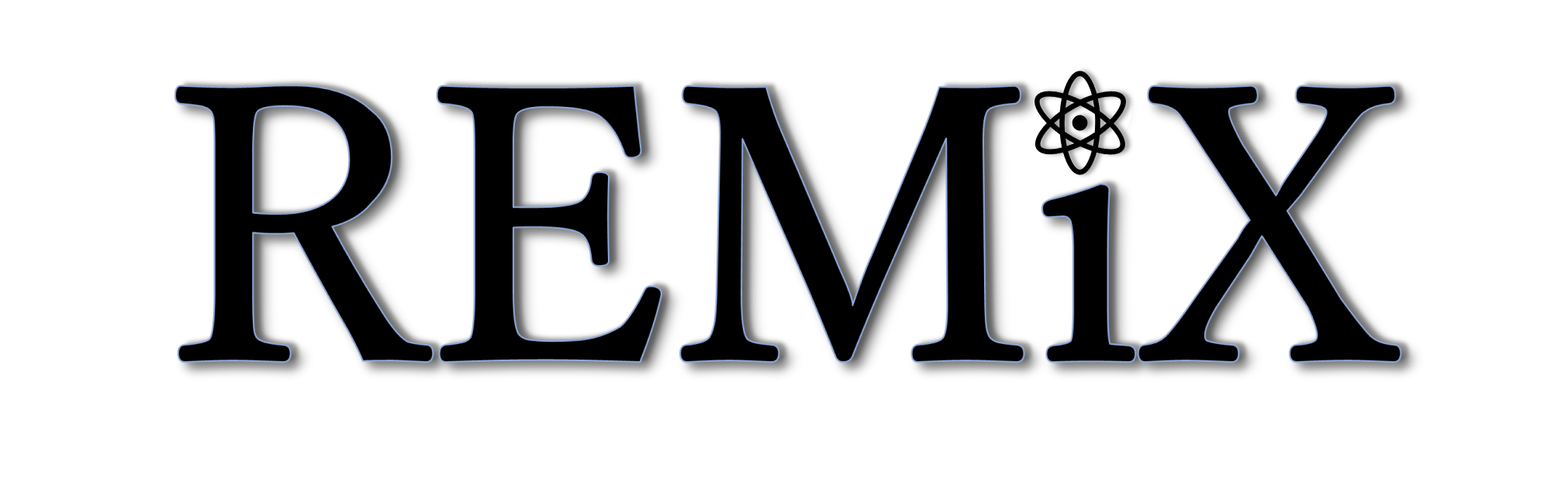 CRP on 67Cu, 47Sc,  186Re radiopharmaceuticals (2016/2020)
Cross section measurements of 49,50Ti(p,x)47Sc & Tb-radionuclides
(INFN, 2021-2023)
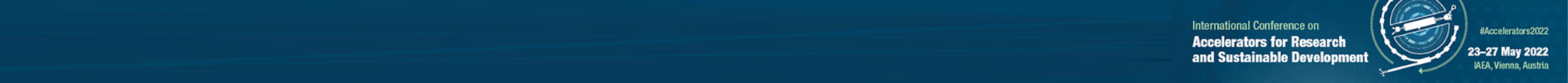 IAEA-CN301-73
Slide  13/15
Gaia Pupillo, INFN-LNL
Conclusions & perspectives
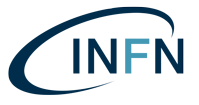 Young team of researchers with different expertise 
(targetry, nuclear physics, engineering, radiochemistry, etc.)

High potential impact with the possibility to exploit both the ISOL and the DIRECT activation techniques at the INFN-LNL (70 MeV proton-cyclotron)

Wide national & international network of 
	collaboration (+ PRISMAP consortium)
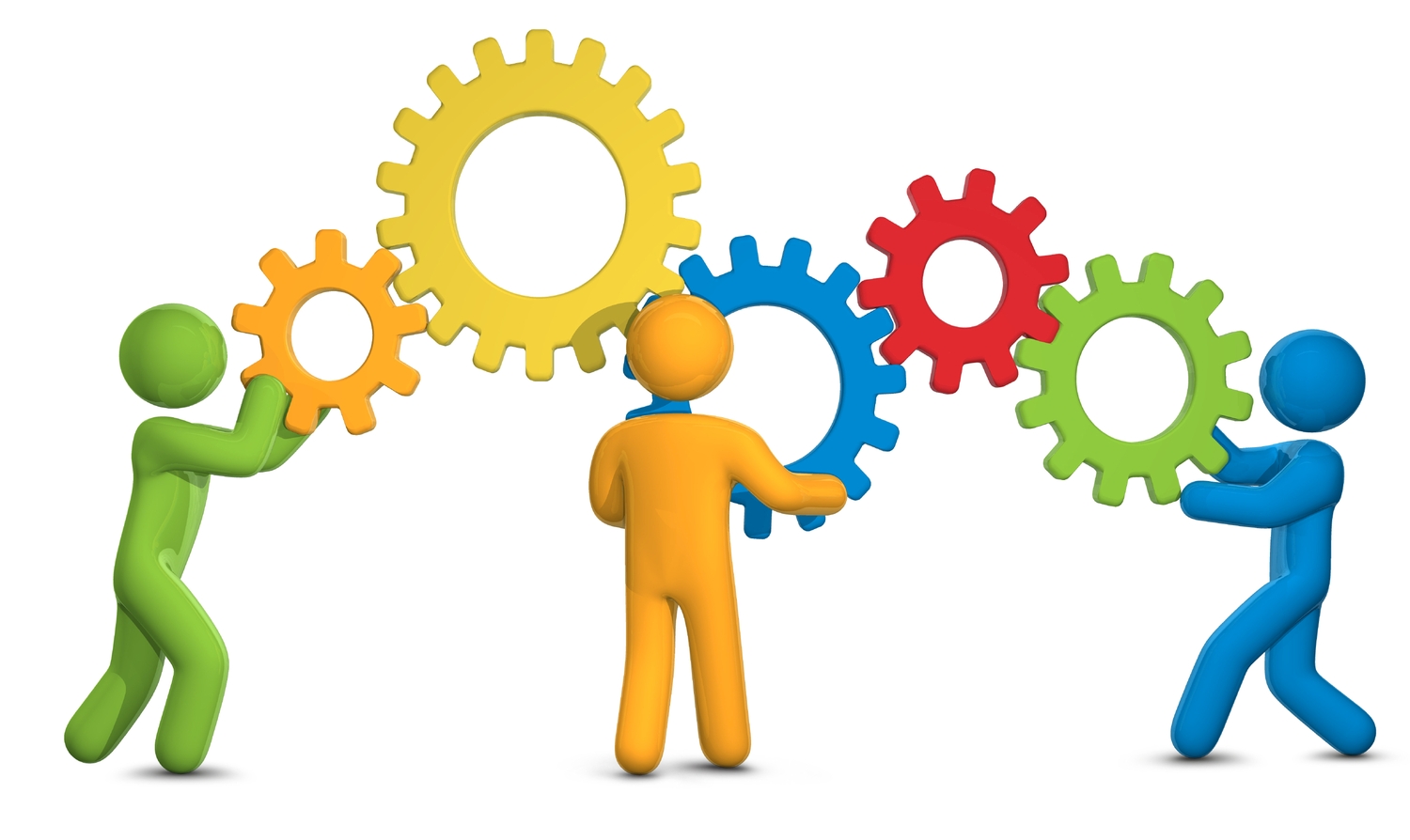 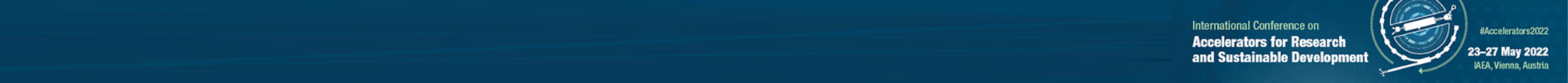 IAEA-CN301-73
Slide  14/15
Gaia Pupillo, INFN-LNL
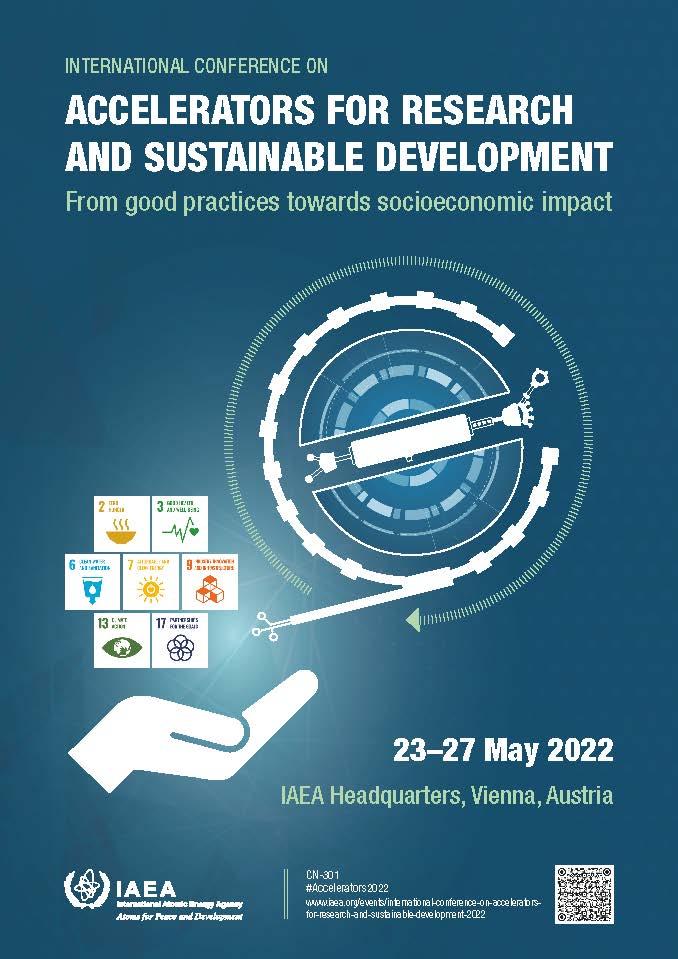 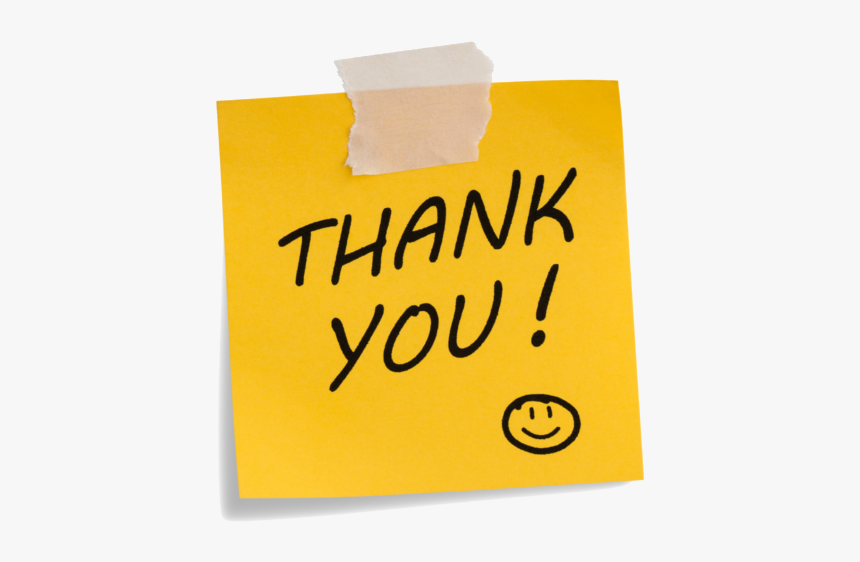 Acknowledgements to all the people and the Institutions inolved.
gaia.pupillo@lnl.infn.it